DIE BIGO-MEISTERSCHAFT
Wir spielen gemeinsam ein neues Spiel. Der Name „BiGo“ setzt sich zusammen aus Billard (Bi) und Golf (Go).
Das brauchst du:
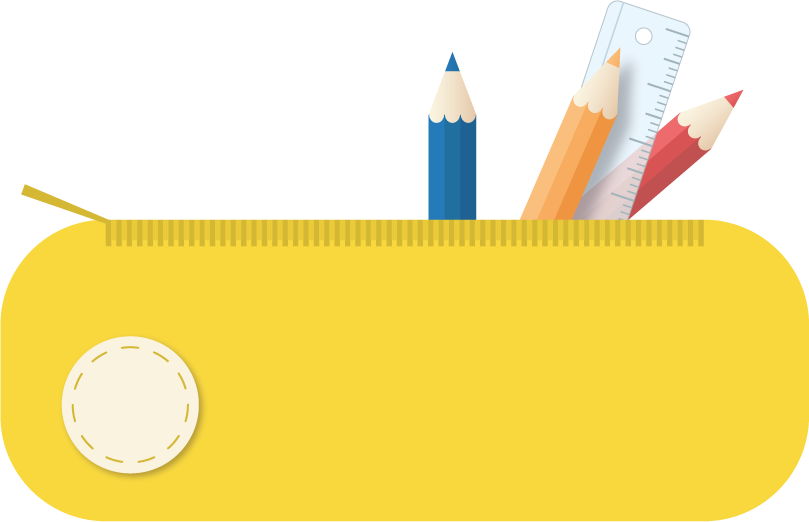 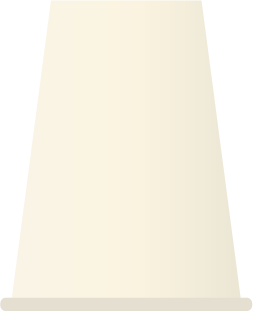 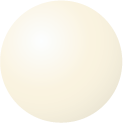 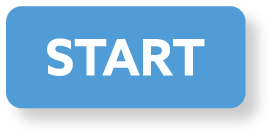 Schreibmaterialaus Mäppchen
Pappbecher
Startfeld
Tischtennisball
Die Spielregeln:
Der Ball darf nur mit dem Stift gespielt werden.
Der Ball muss nach jedem Stoß ausrollen. 
Jede Berührung zählt als Versuch. 
Verlässt der Ball das Spielfeld, muss er zurück auf das Startfeld gelegt werden. Die Anzahl der Versuche wird weitergezählt.
Fair Play (Ehrlichkeit = richtig mitzählen!)
Ziel des Spiels:
Den Tischtennisball mit möglichst wenig Billard-Stößen in das Ziel befördern. Zähle die Anzahl und notiere dein bestes Ergebnis auf dem Arbeitsblatt.
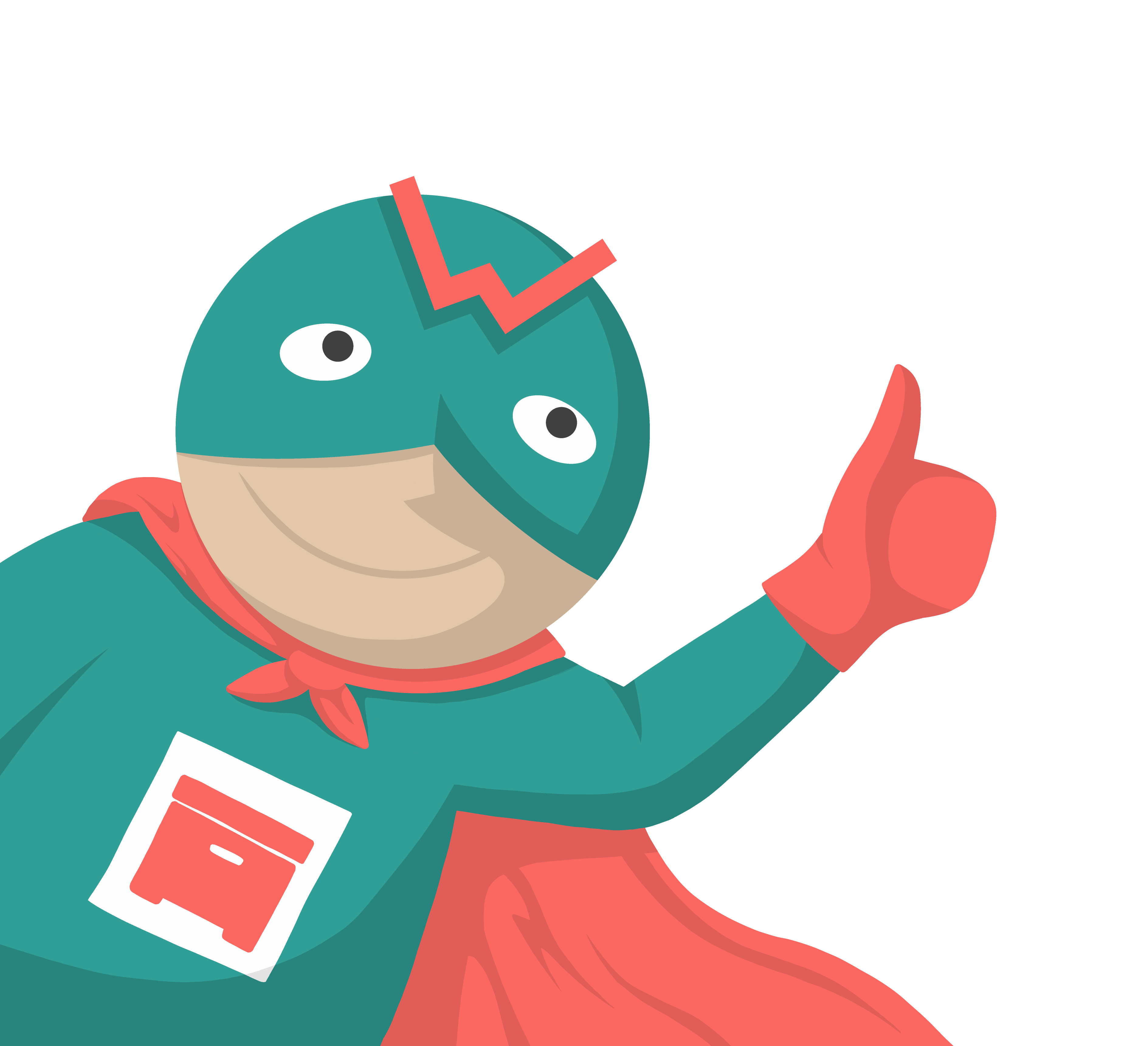 DIE BIGO-MEISTERSCHAFT
Arbeitsauftrag:
Trainiere 1 Woche „BiGo“ und teile deiner/m Klassenlehrer:in dein bestes Ergebnis auf allen 7 Feldern mit.
Hast du Martin (den Erfinder von BiGo) besiegt? Sein Rekord liegt bei 31 Versuchen für Loch 1-7.

Entwickle eigene Ideen und schicke deinen Freunden ein Foto.
Ihr könnt im Wettbewerb gegeneinander „BiGo“ spielen.

Viel Erfolg!
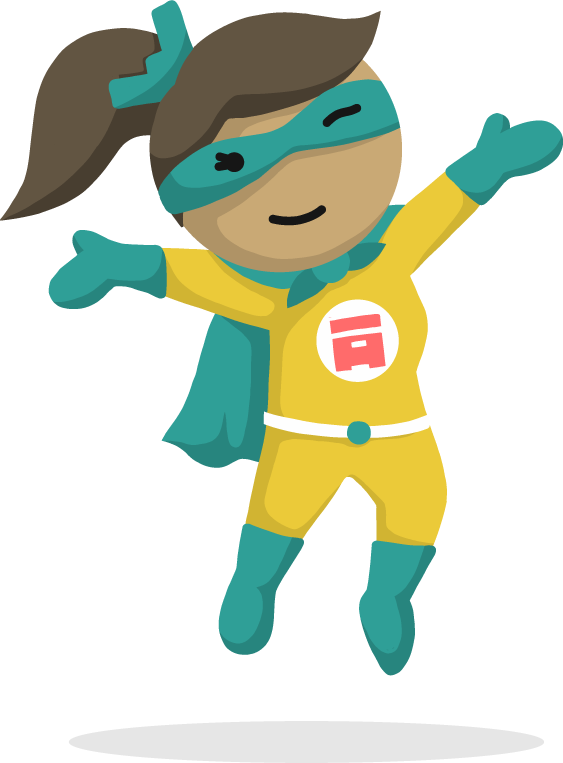 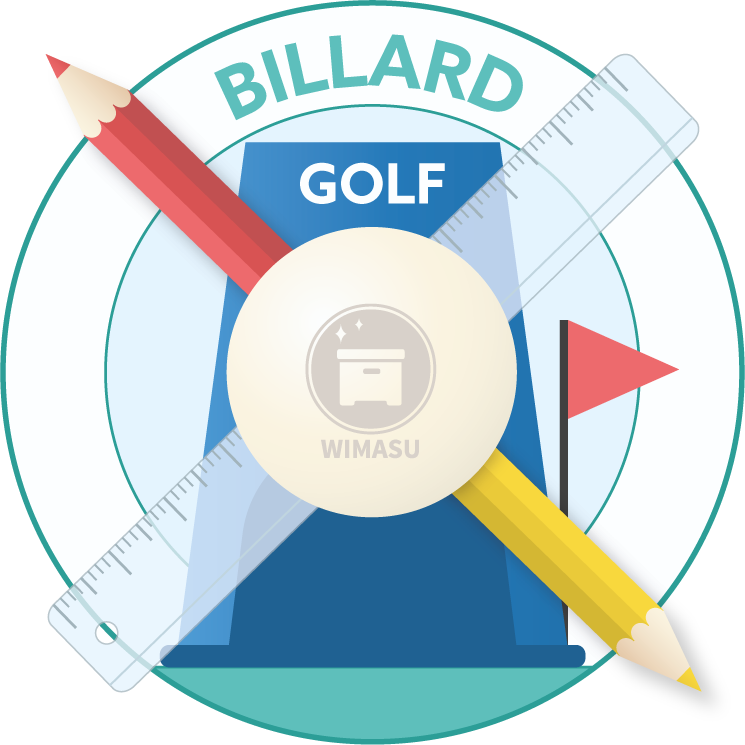 SPIELVORBEREITUNG & TIPPS
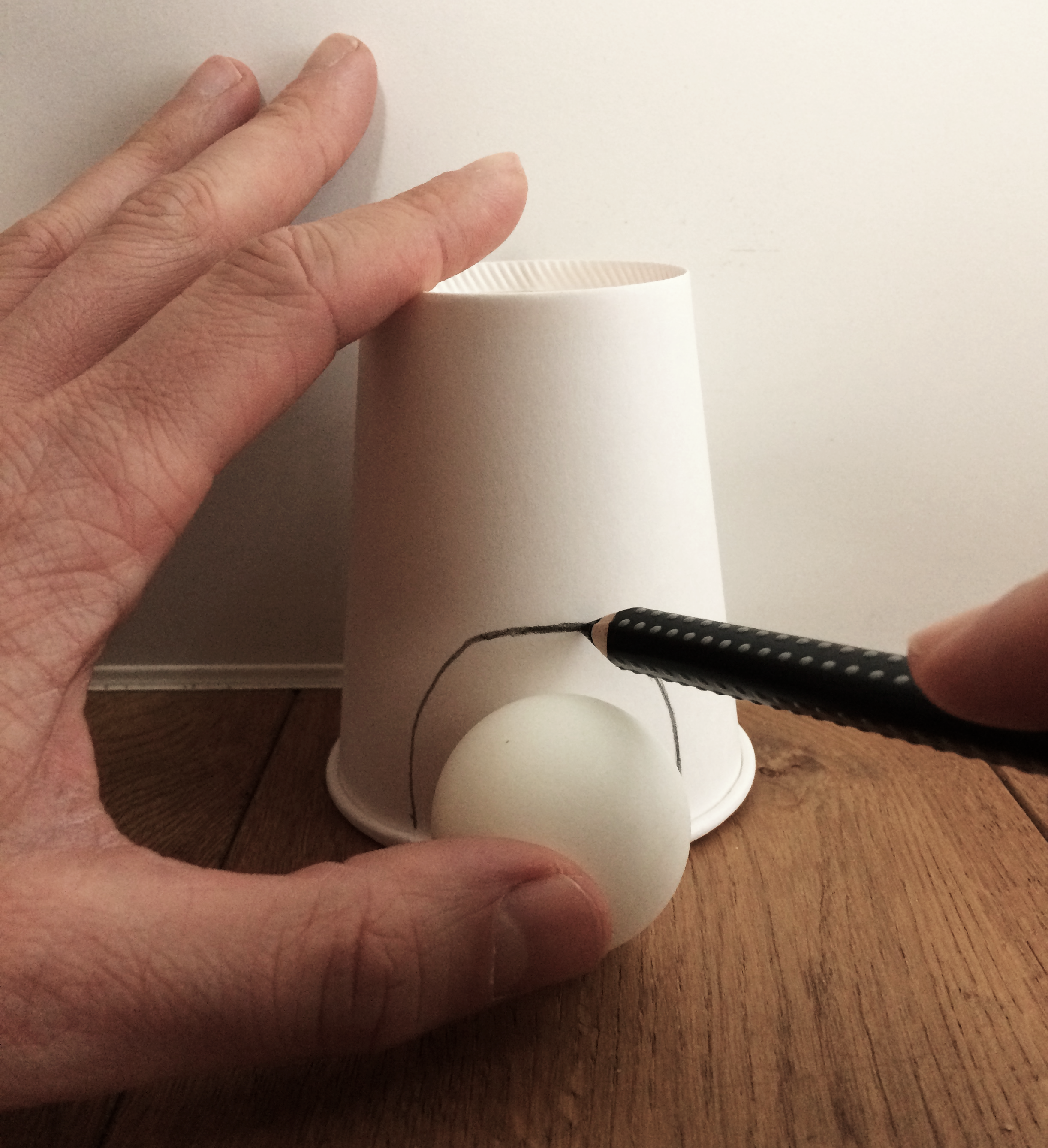 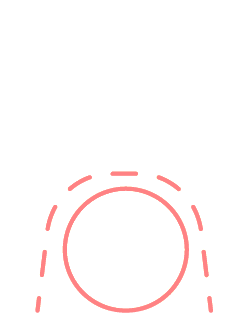 WICHTIG:
Der Ball muss gut durch die Öffnung passen!
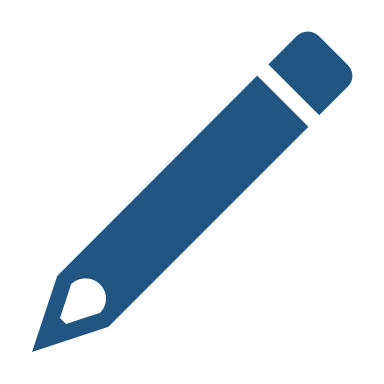 Das Ziel aus dem Pappbecher bauen:
Stelle den Pappbecher auf einen Tisch. Lege nun den Tischtennisball direkt davor. Zeichne mit einem Stift einen großzügigen Halbkreis um den Ball. 
Schneide anschließend entlang der Markierung. 
Jetzt kannst du dein Ziel anmalen.
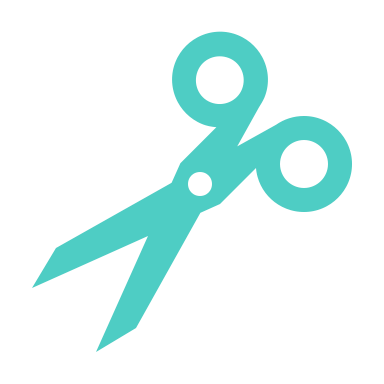 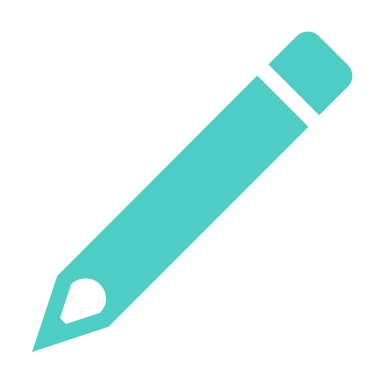 Tipps zur Stoßtechnik:
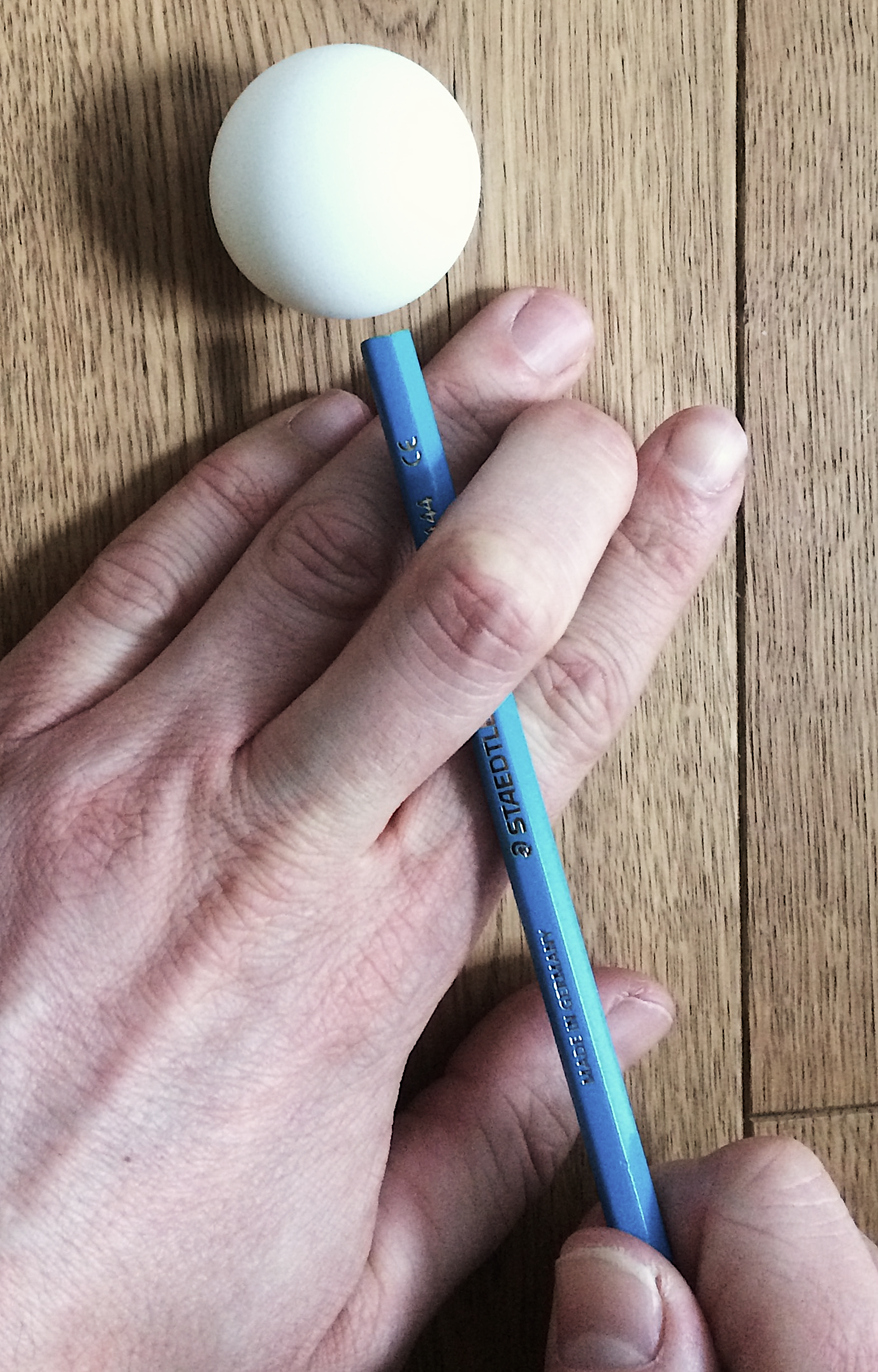 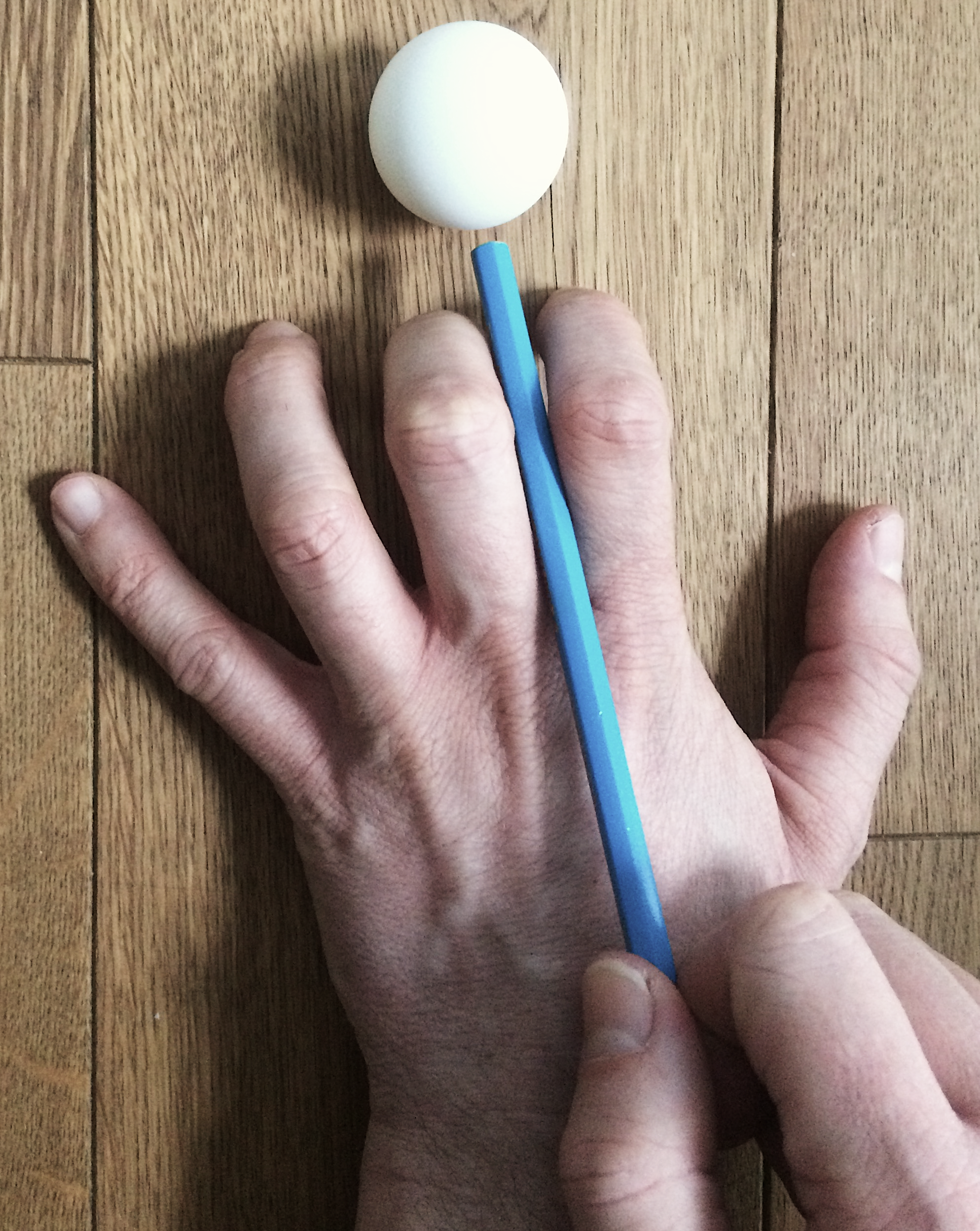 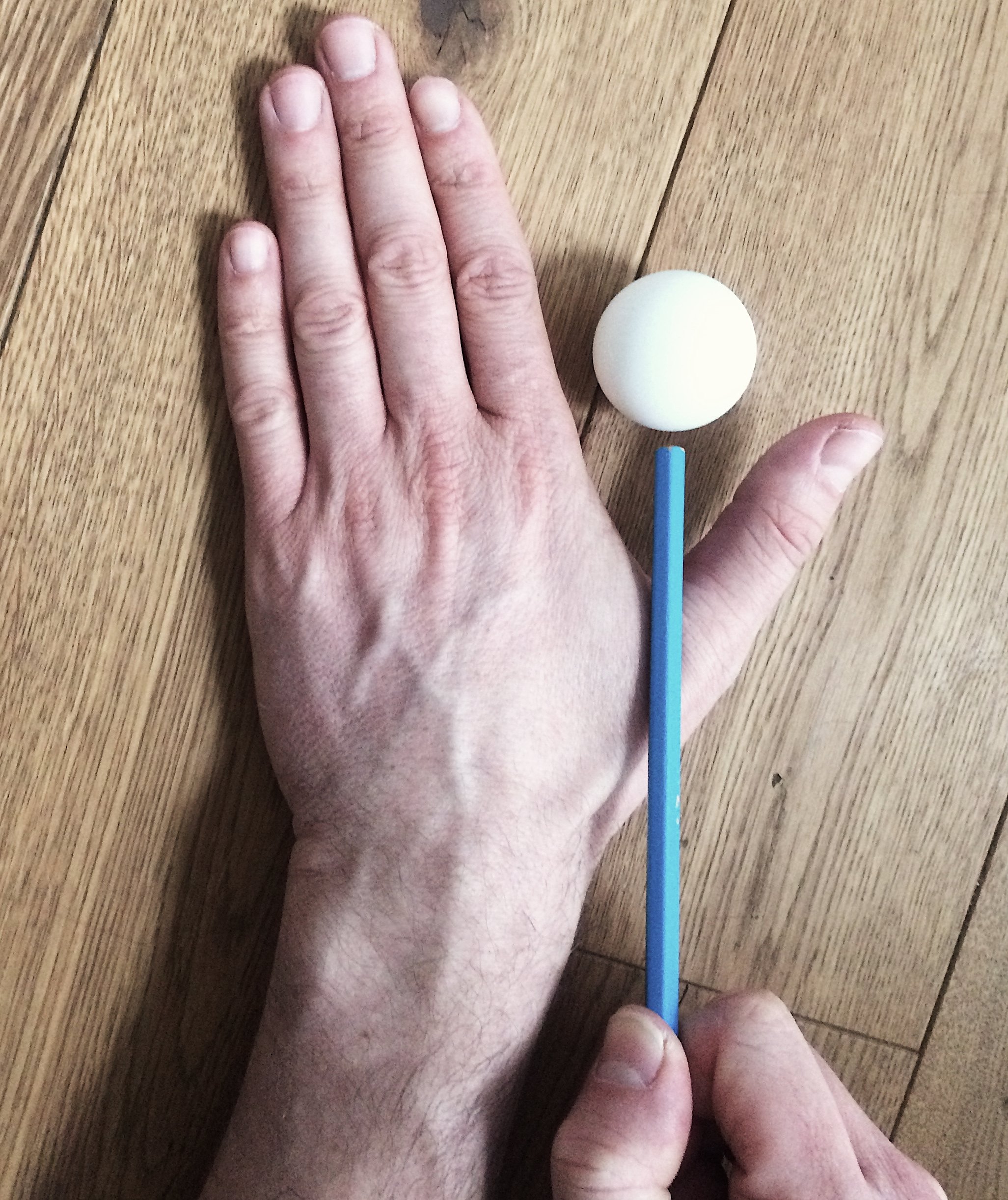 DIE BIGO-MEISTERSCHAFT
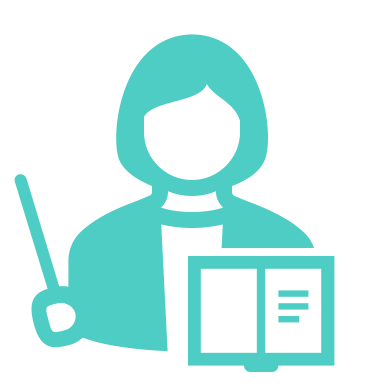 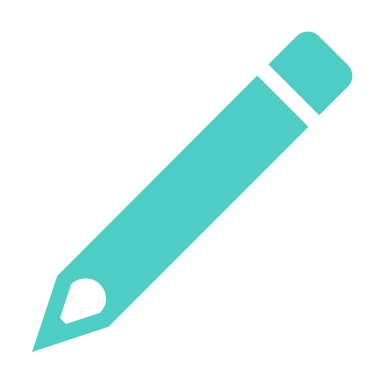 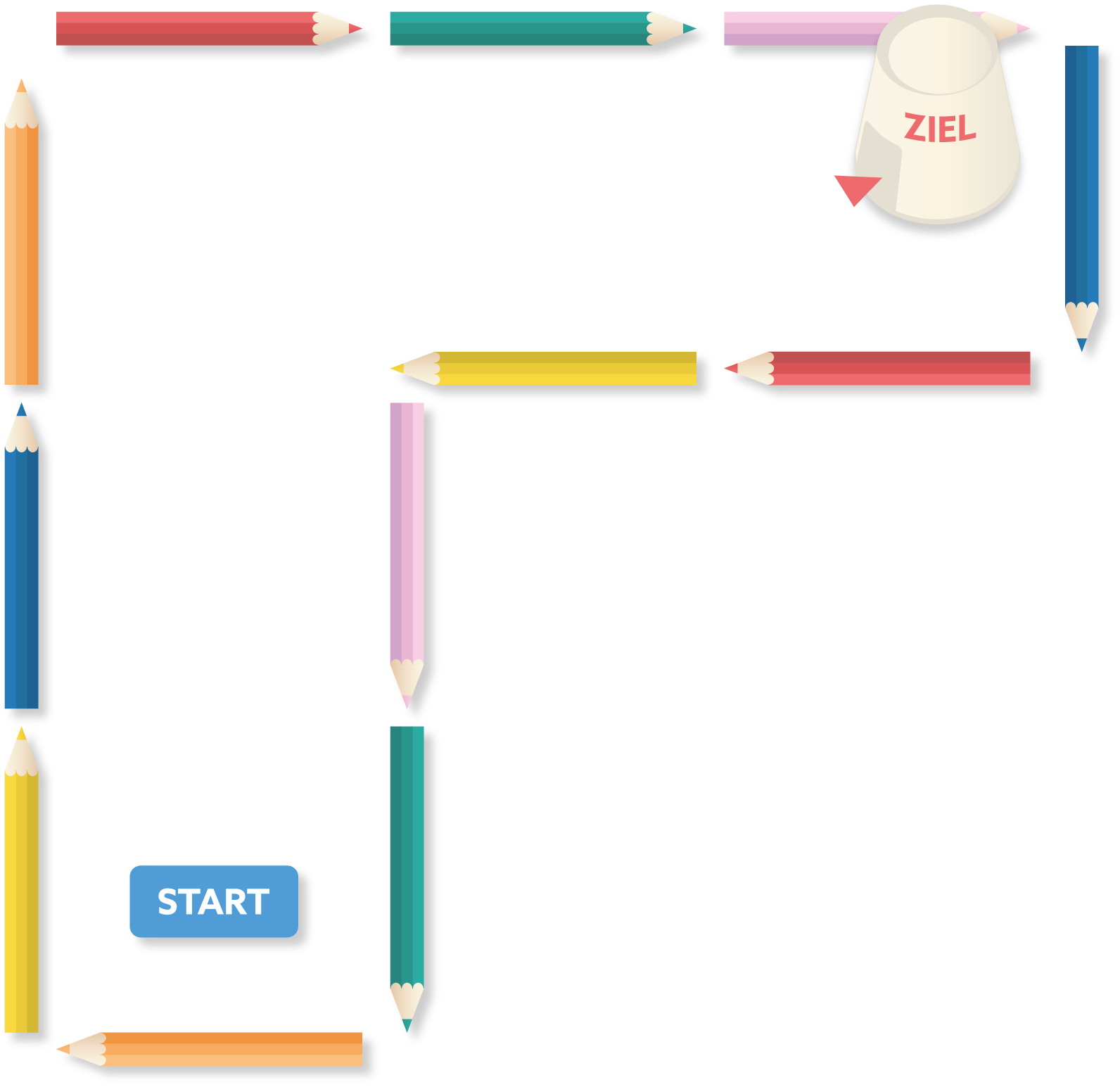 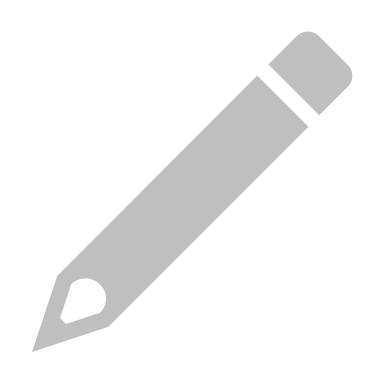 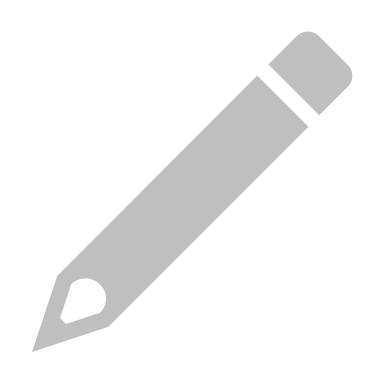 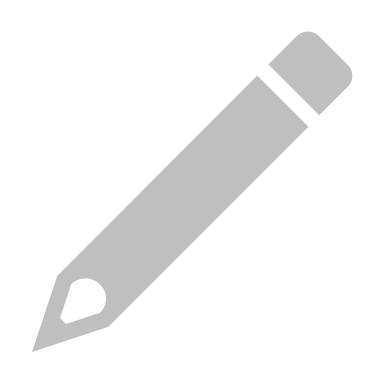 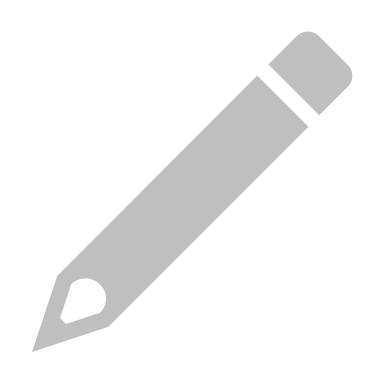 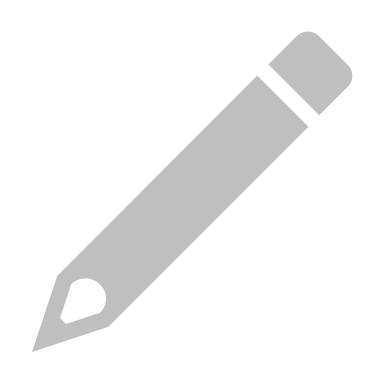 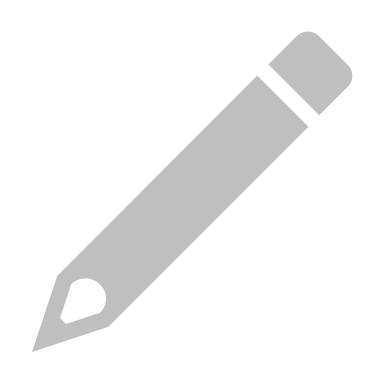 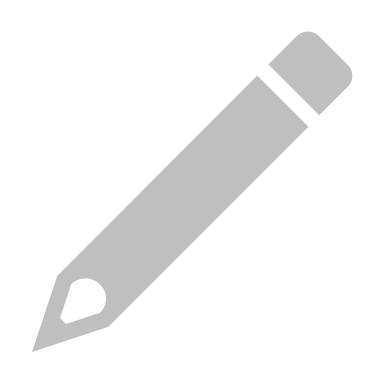 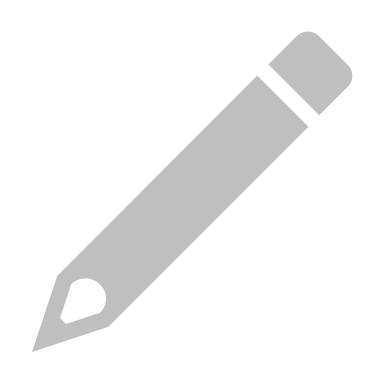 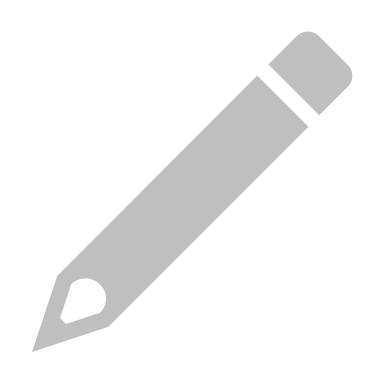 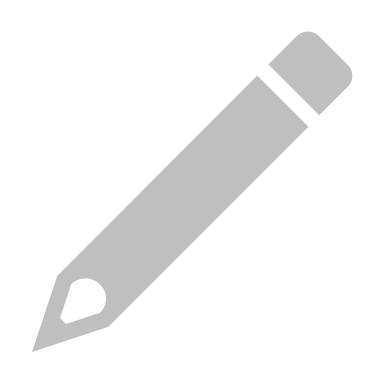 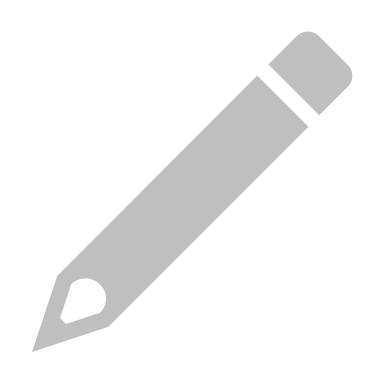 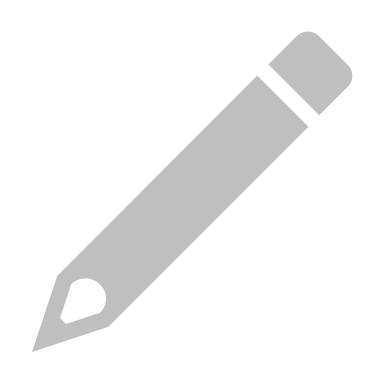 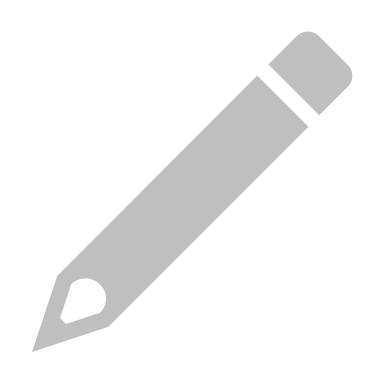 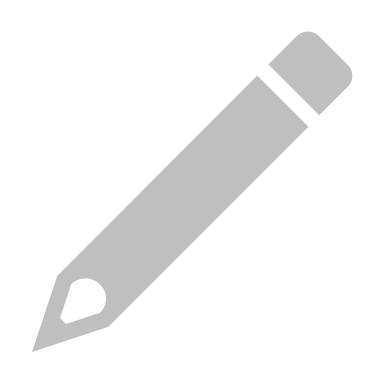 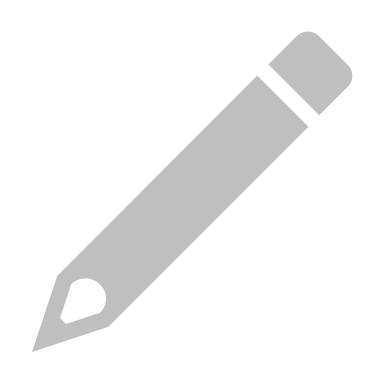 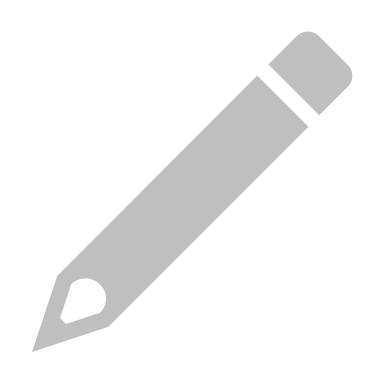 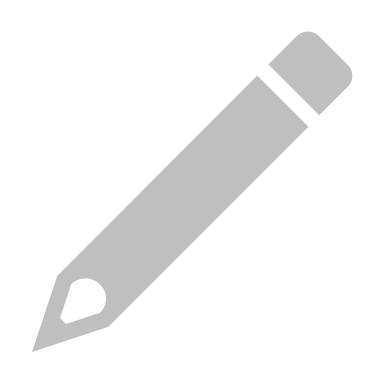 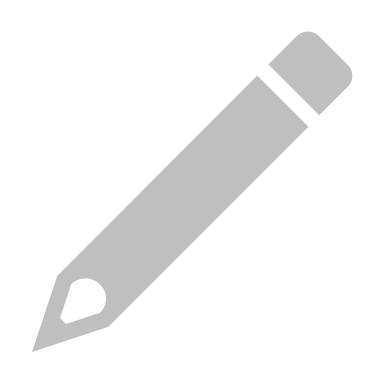 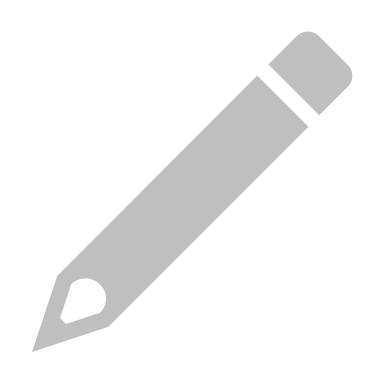 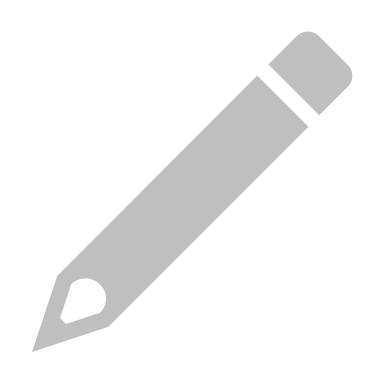 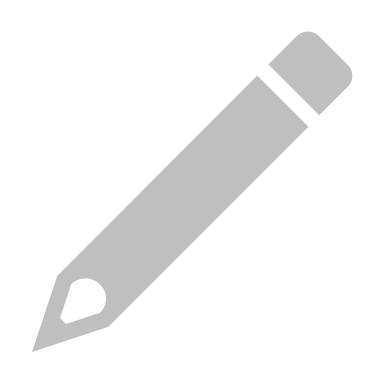 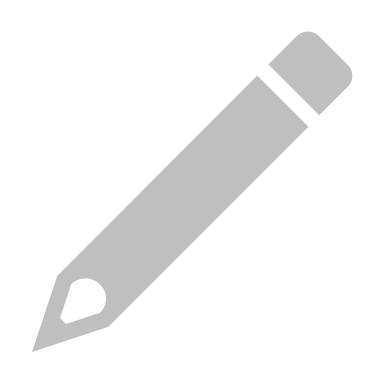 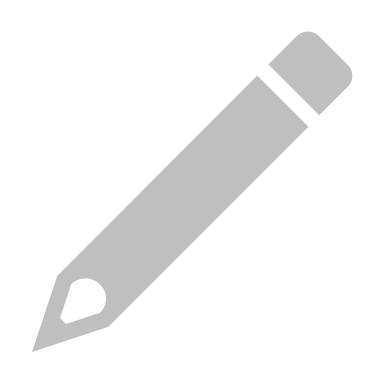 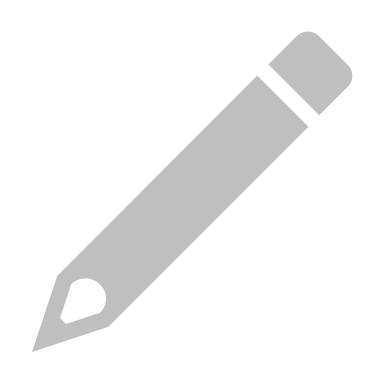 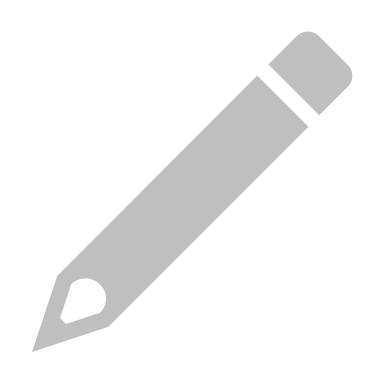 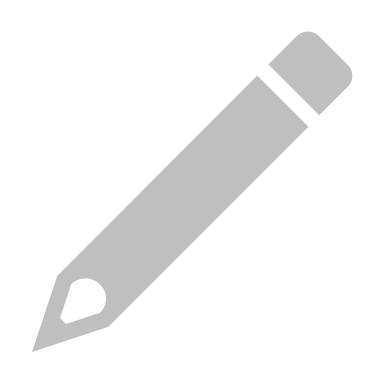 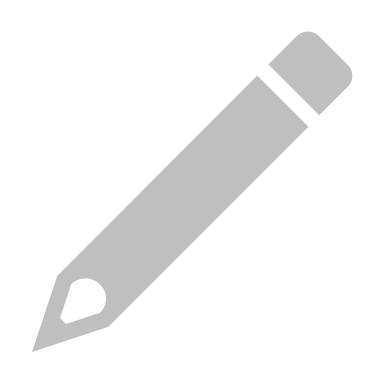 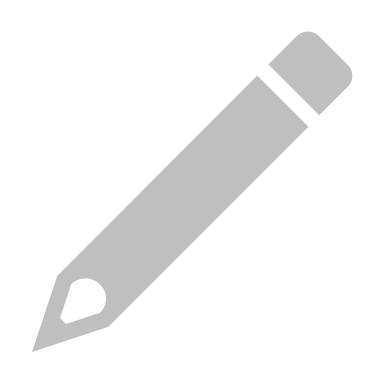 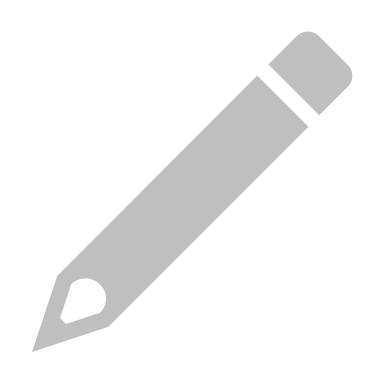 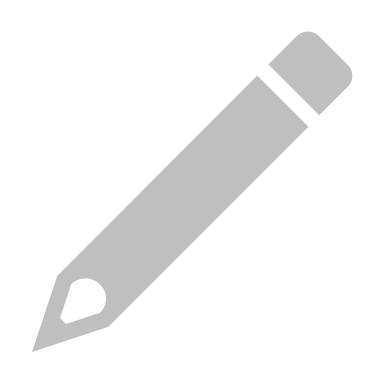 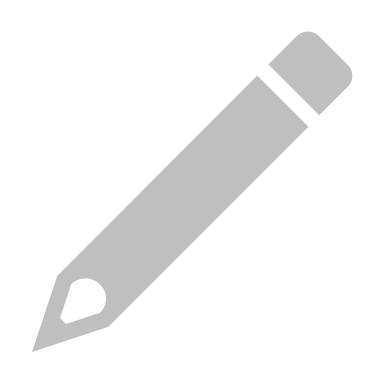 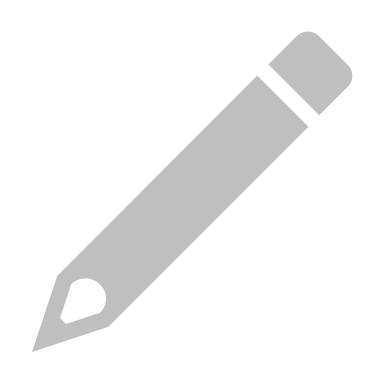 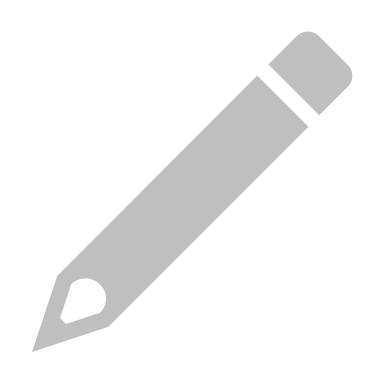 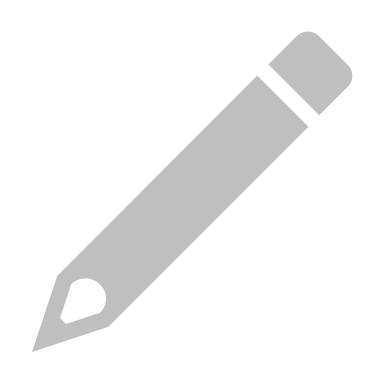 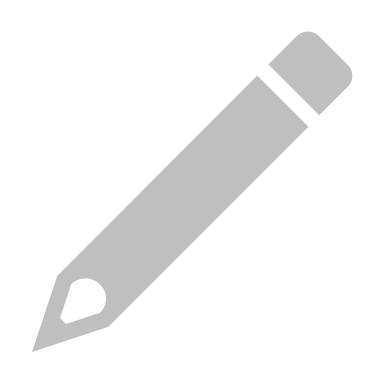 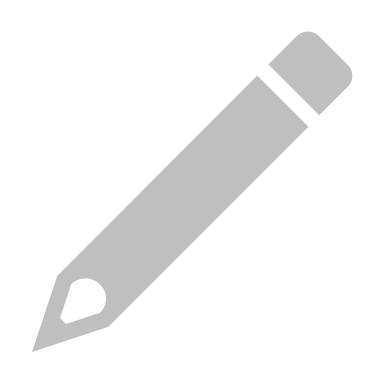 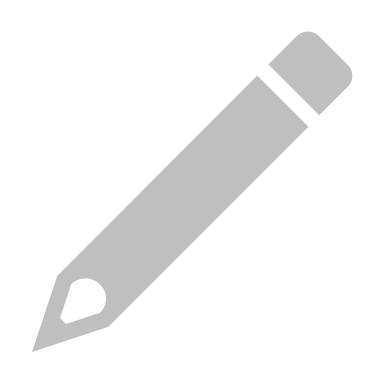 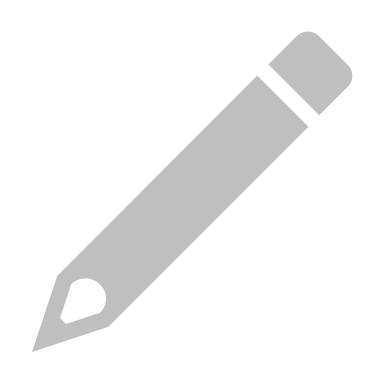 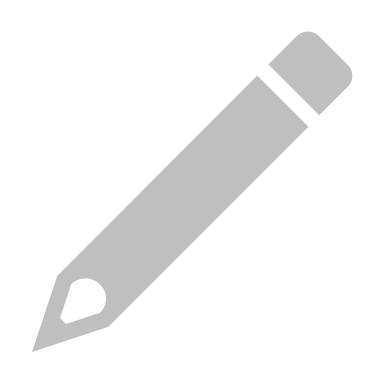 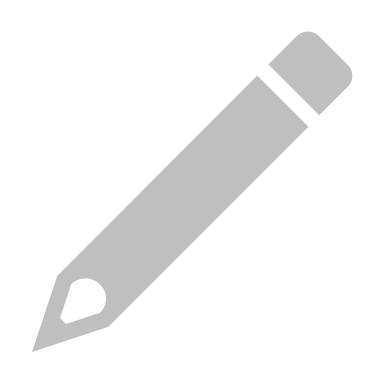 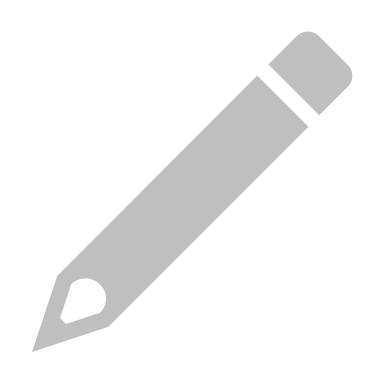 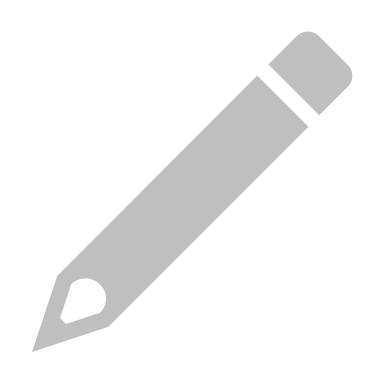 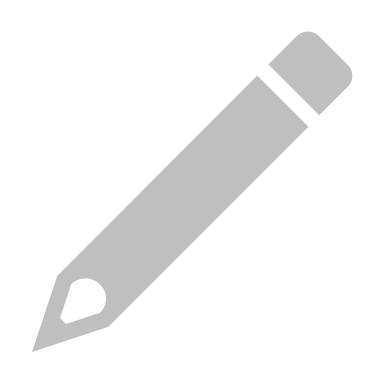 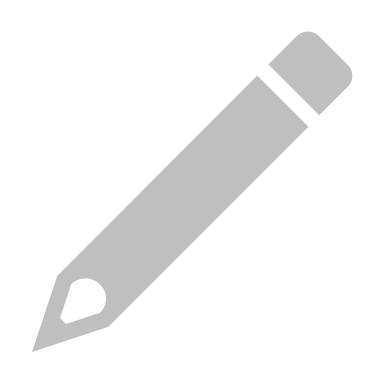 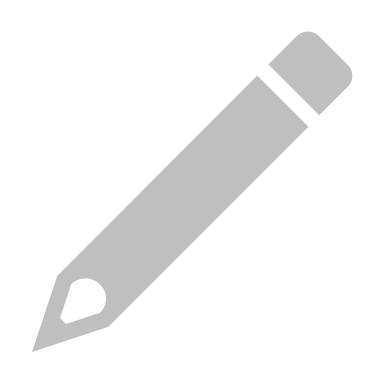 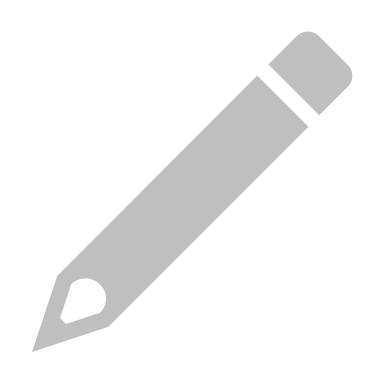 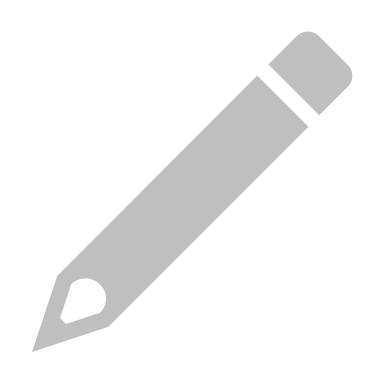 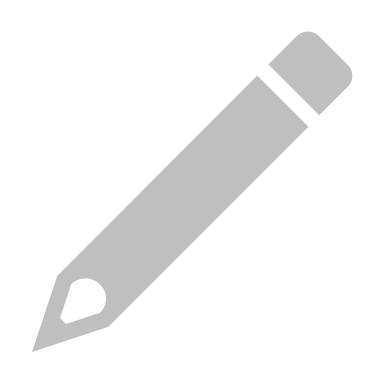 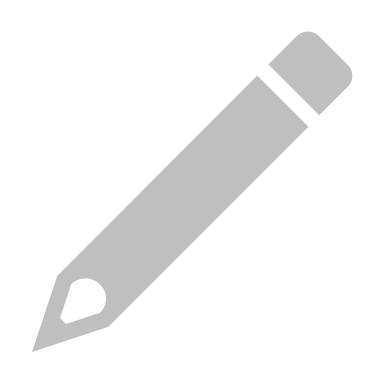 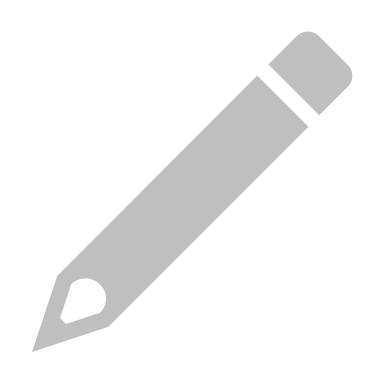 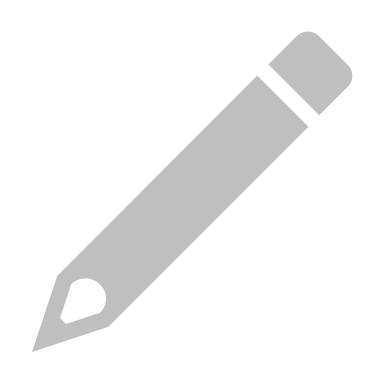 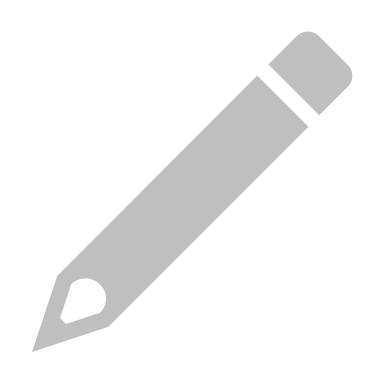 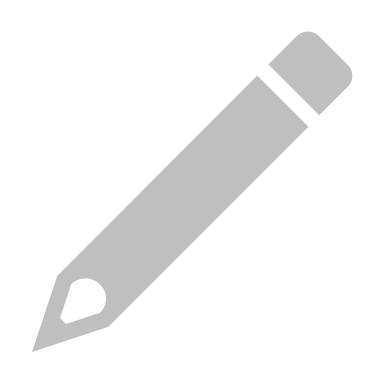 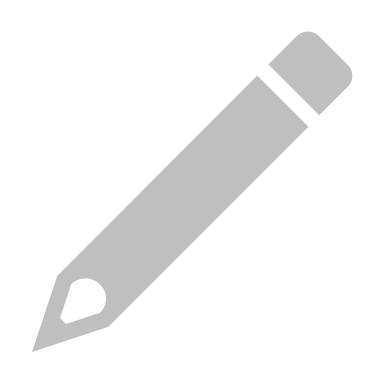 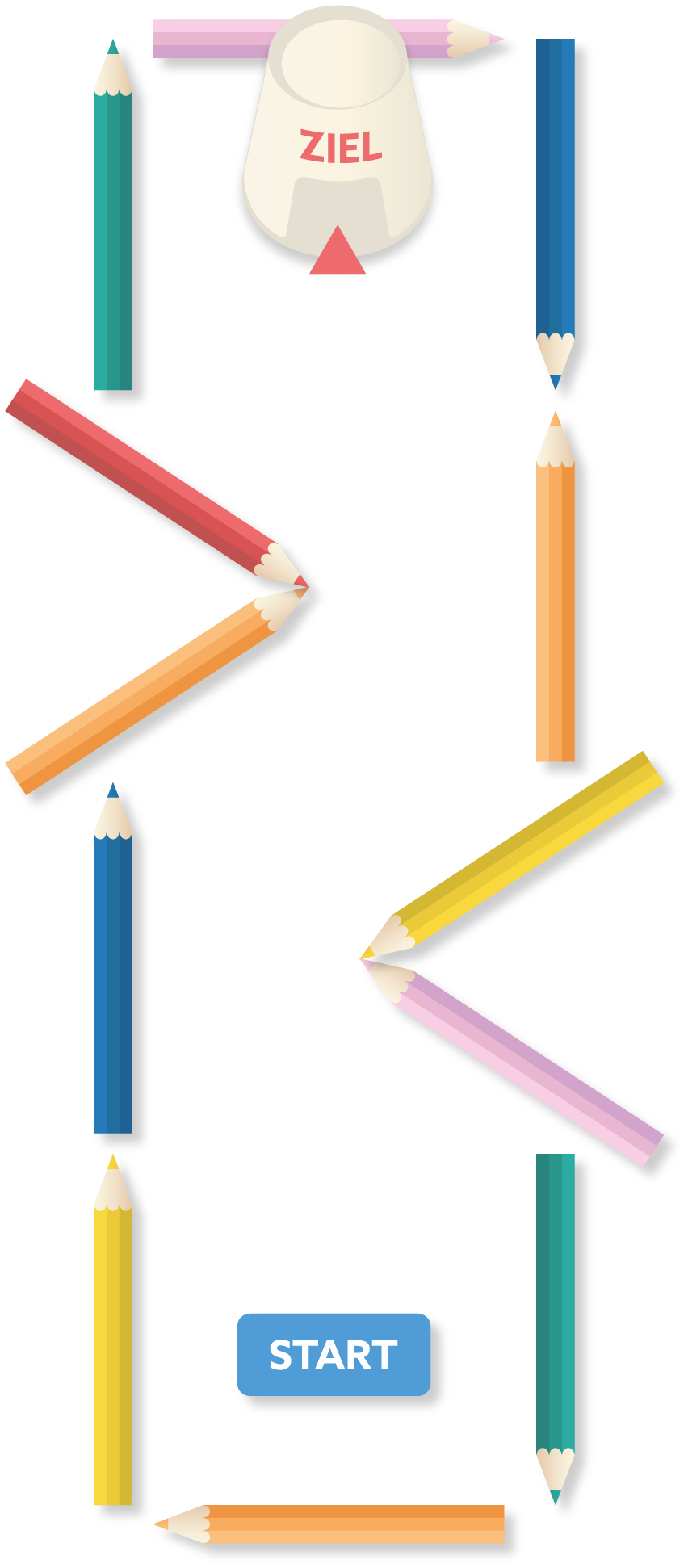 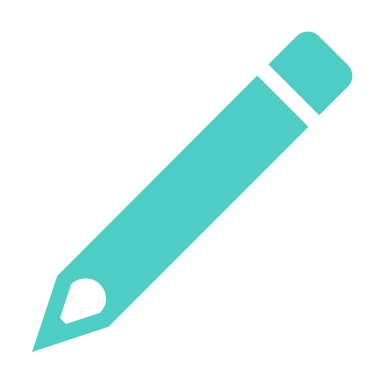 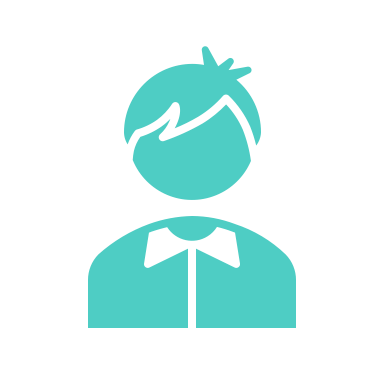 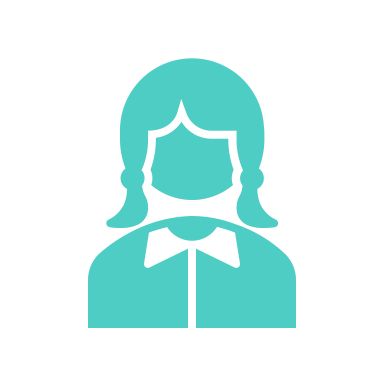 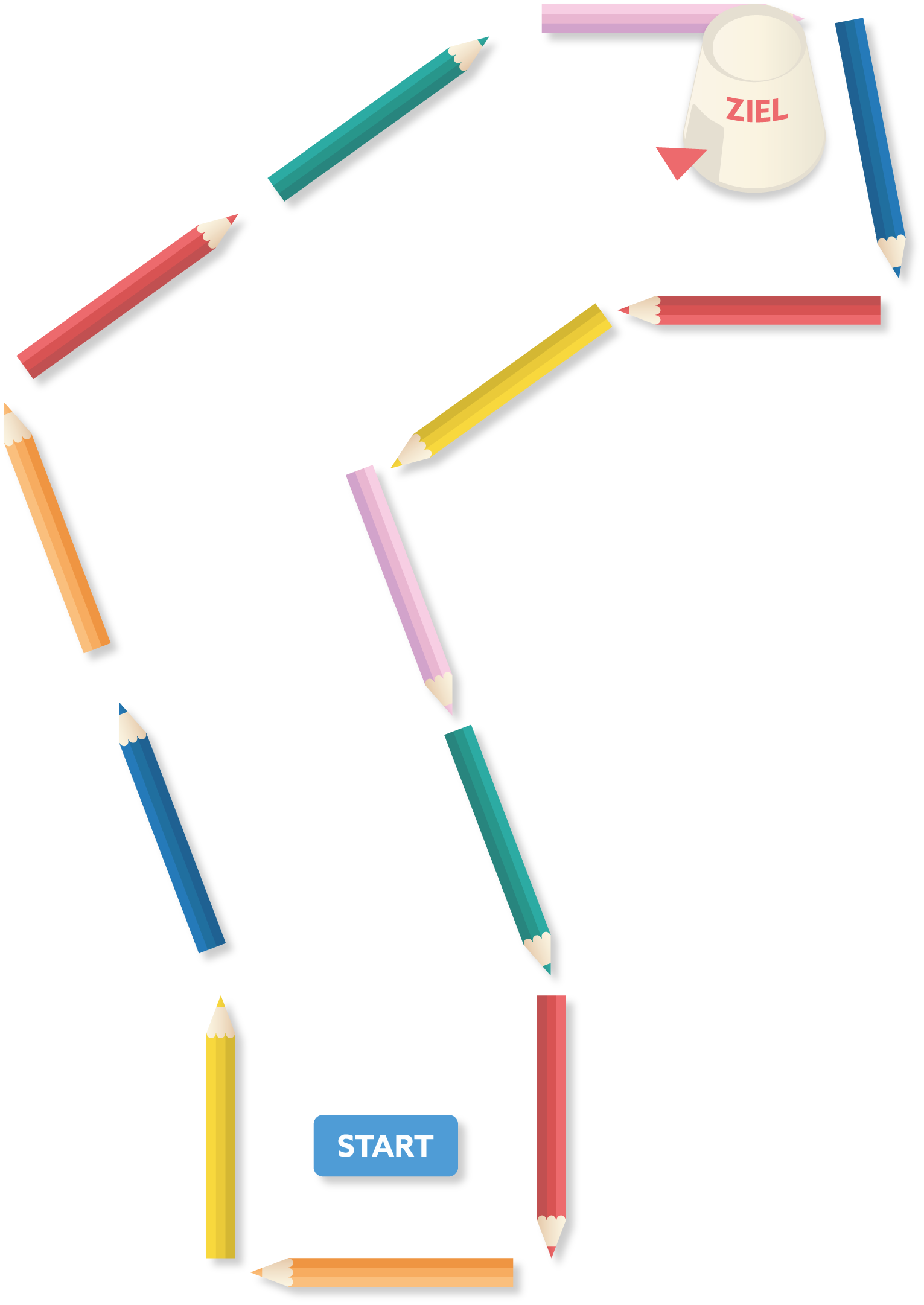 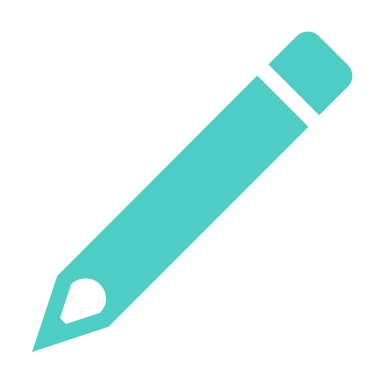 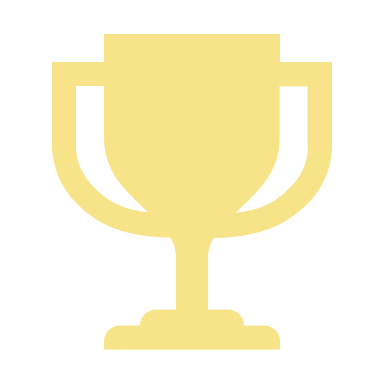 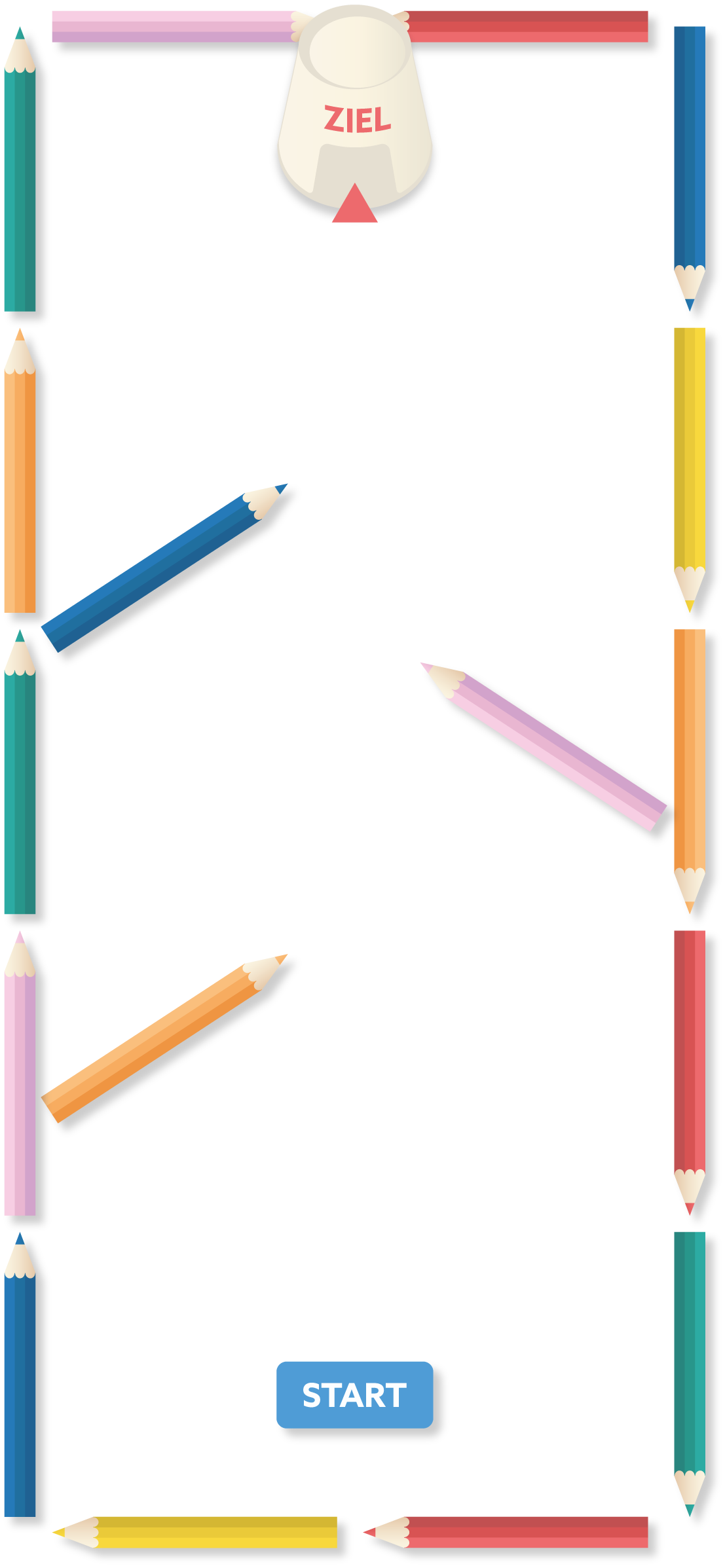 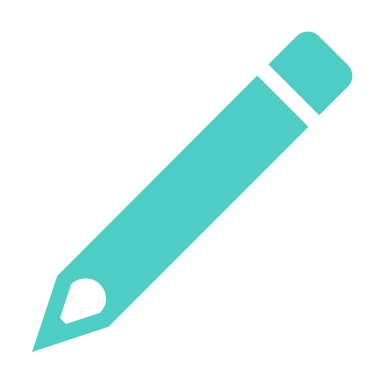 DIE BIGO-MEISTERSCHAFT
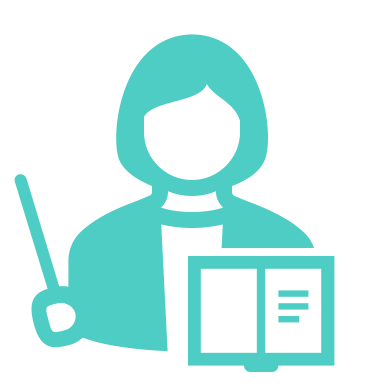 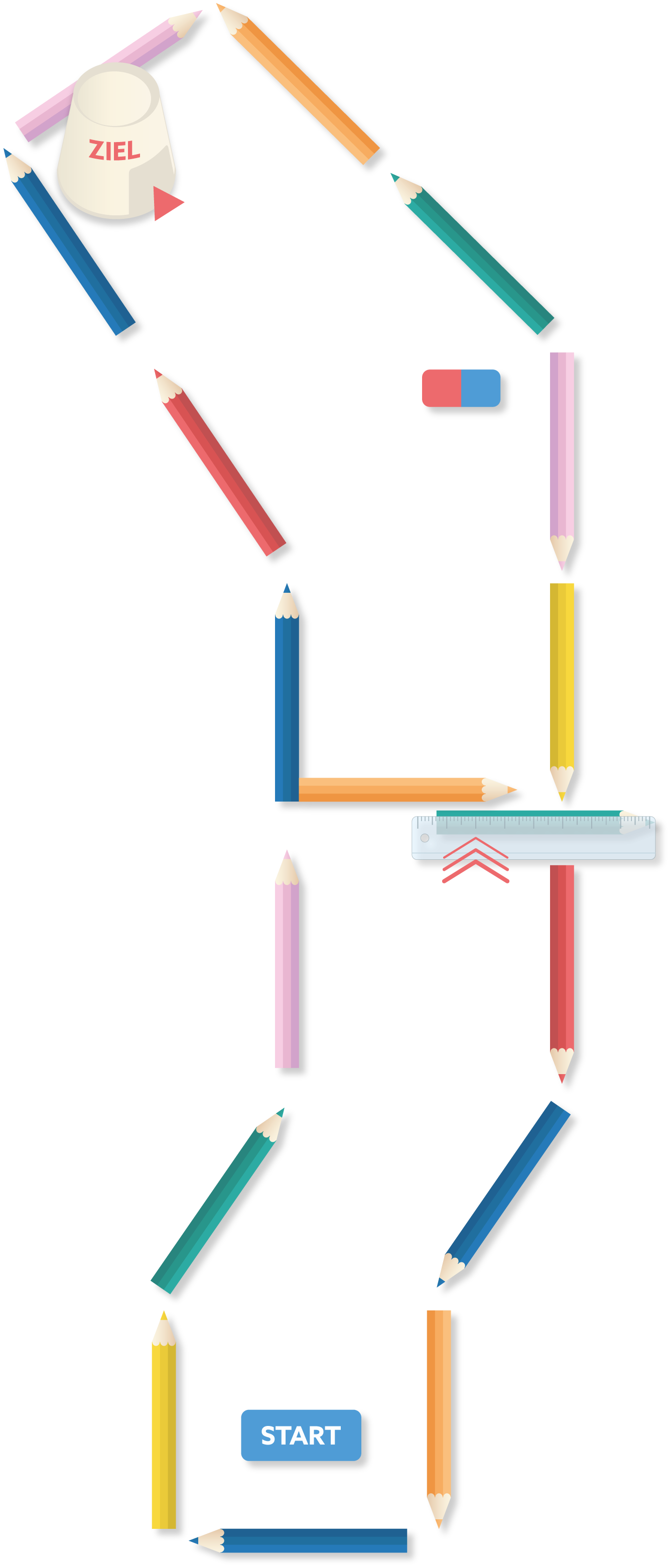 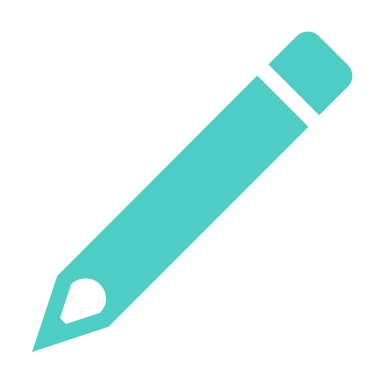 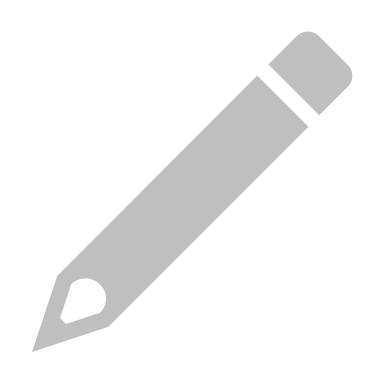 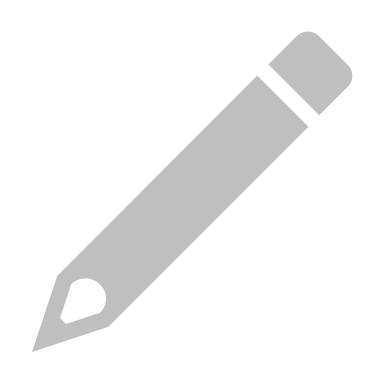 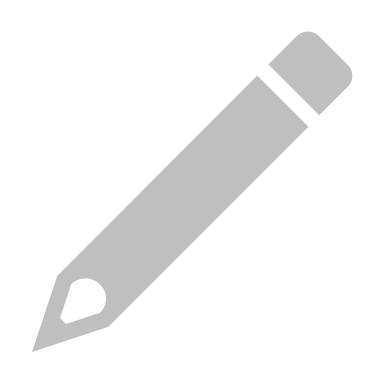 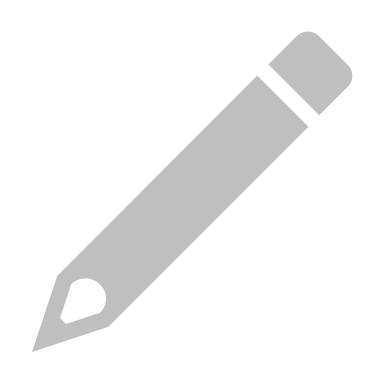 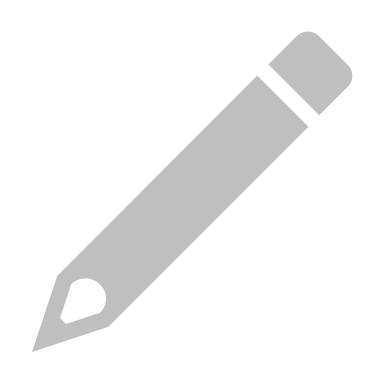 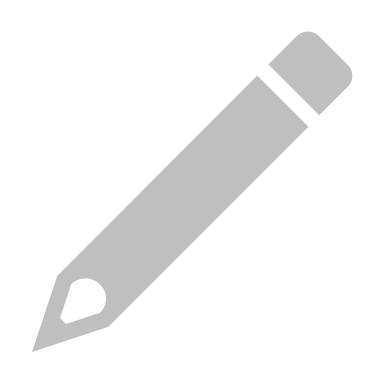 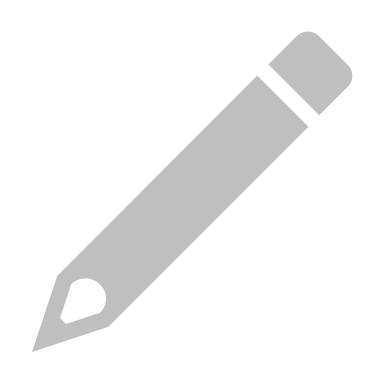 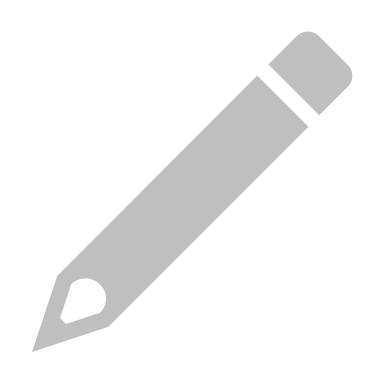 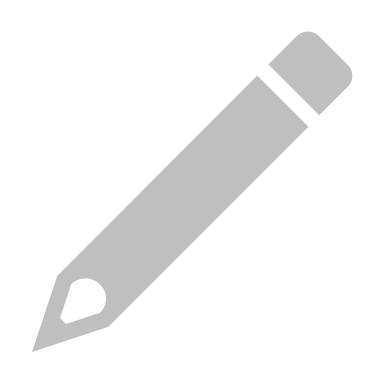 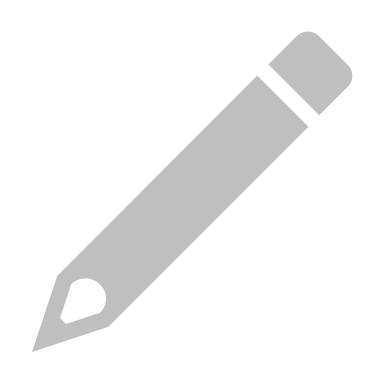 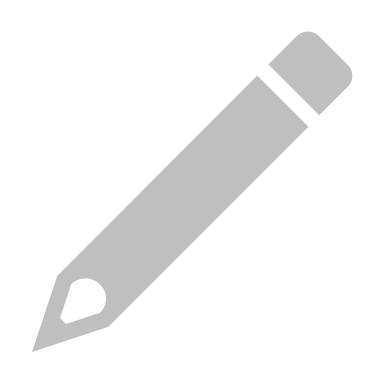 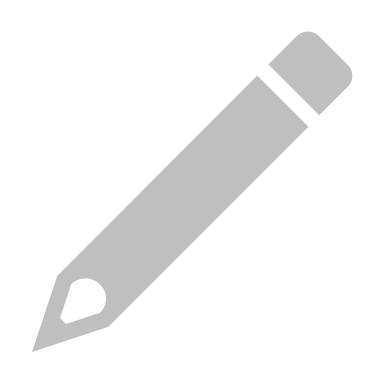 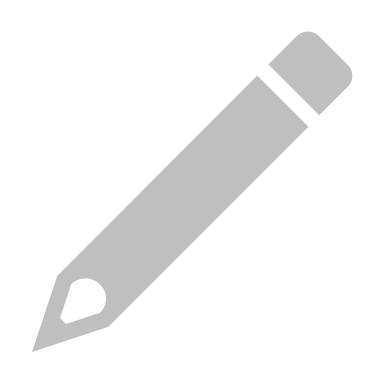 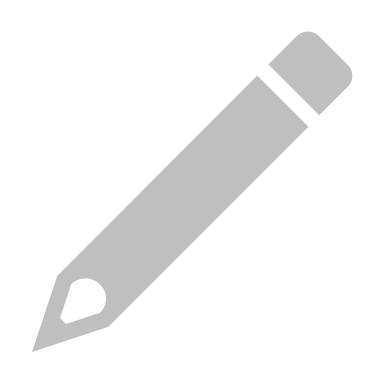 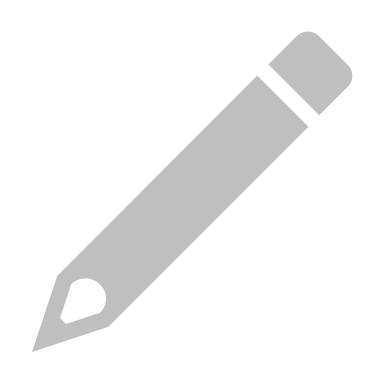 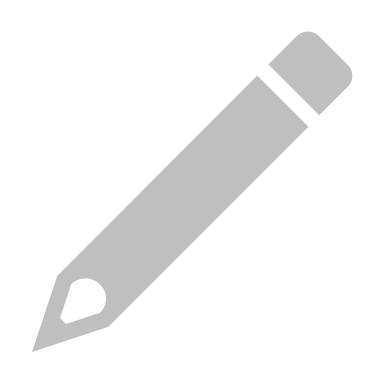 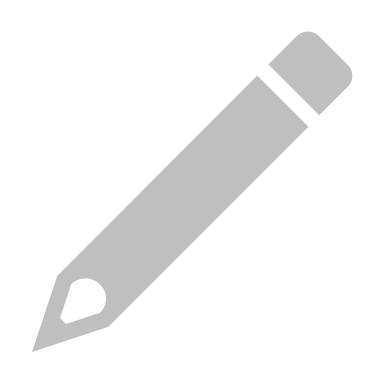 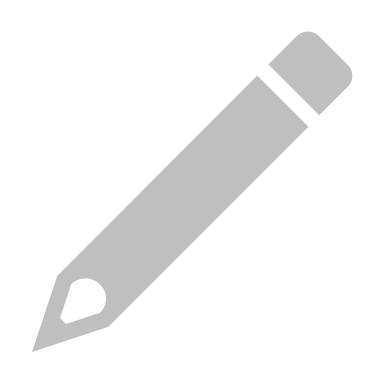 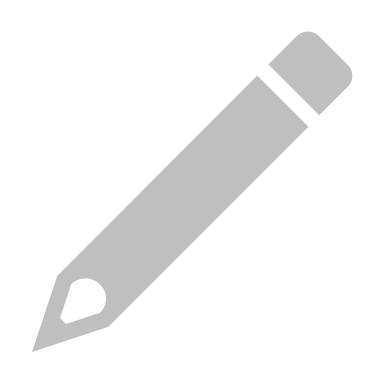 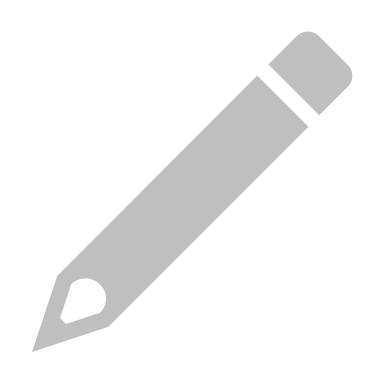 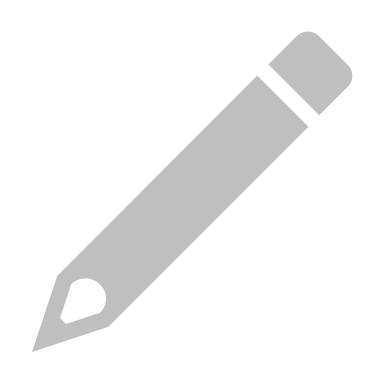 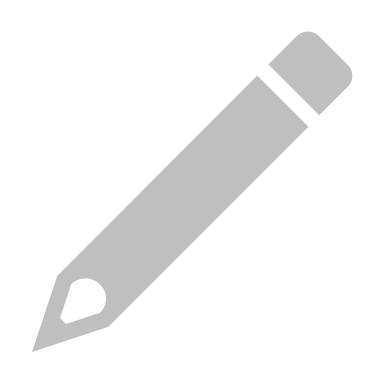 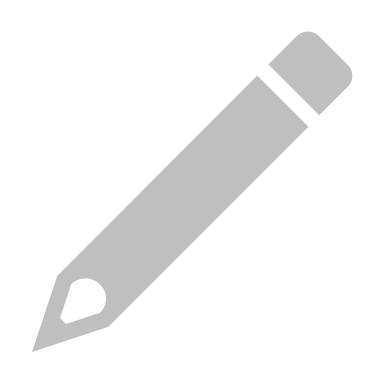 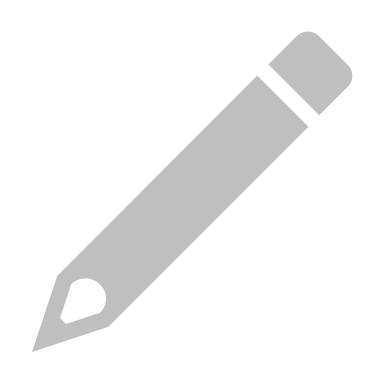 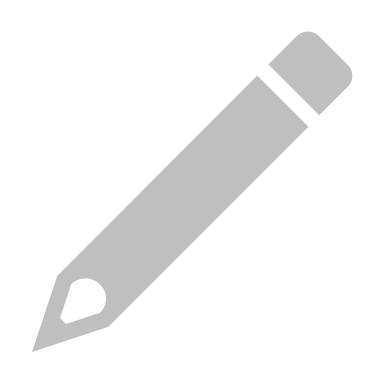 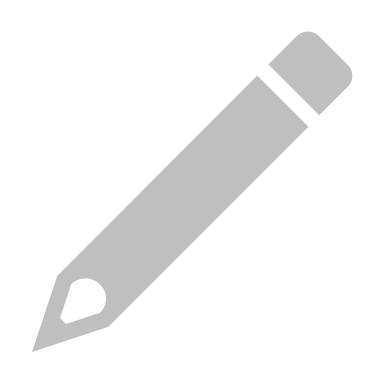 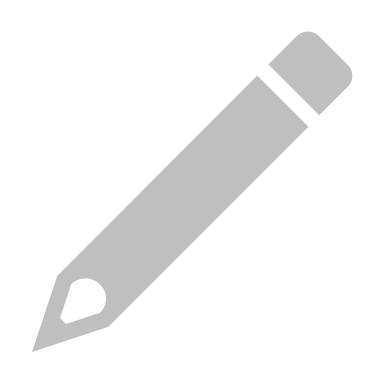 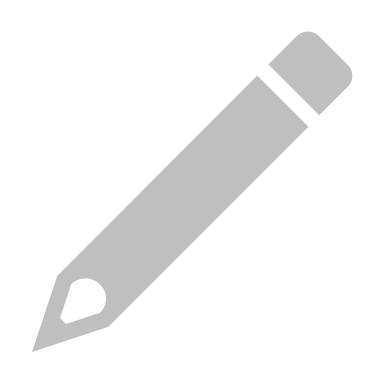 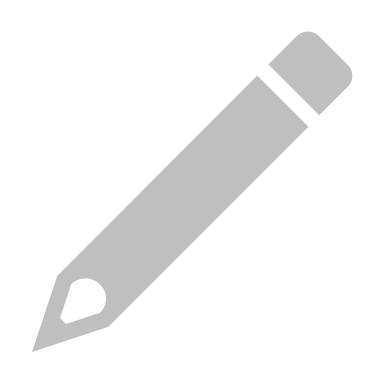 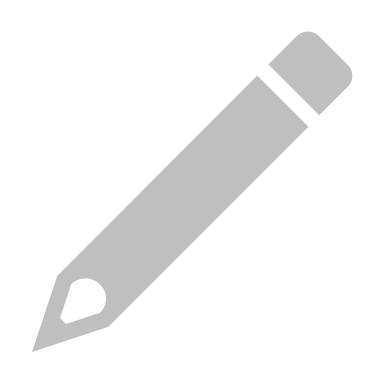 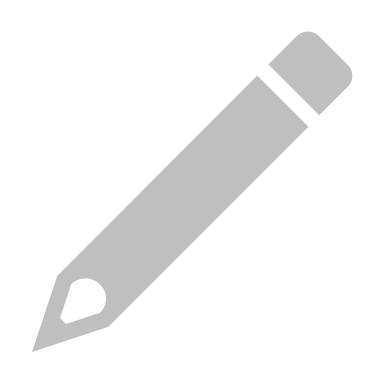 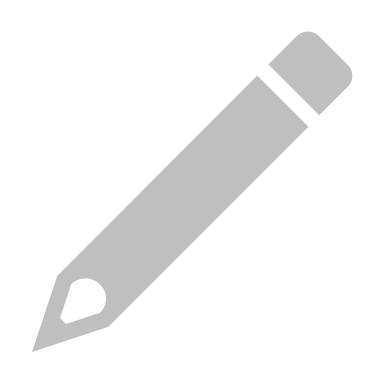 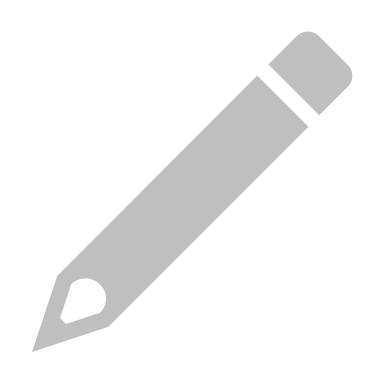 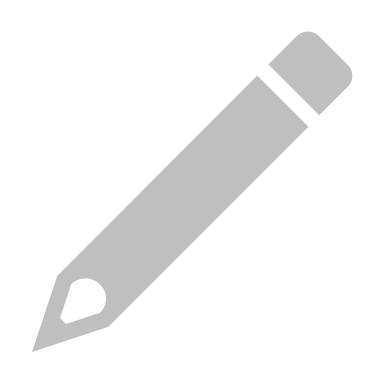 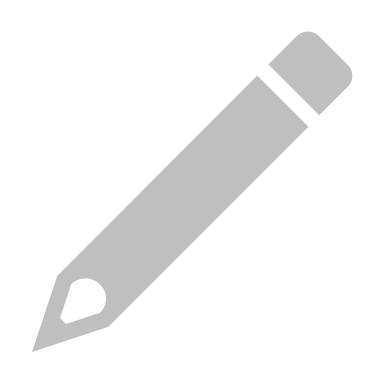 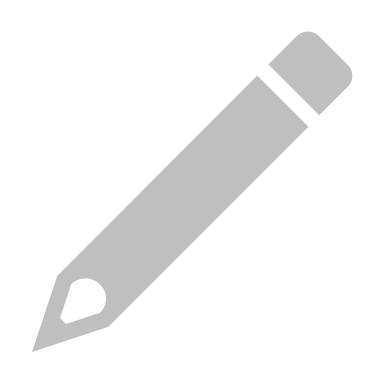 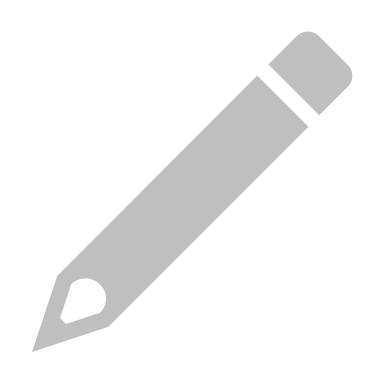 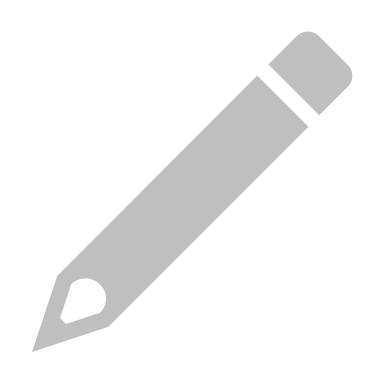 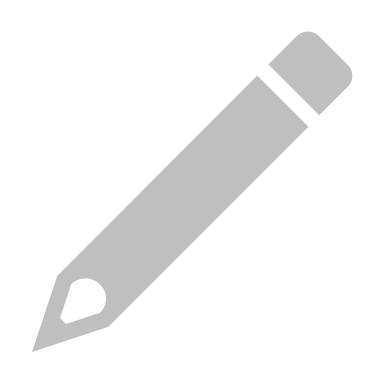 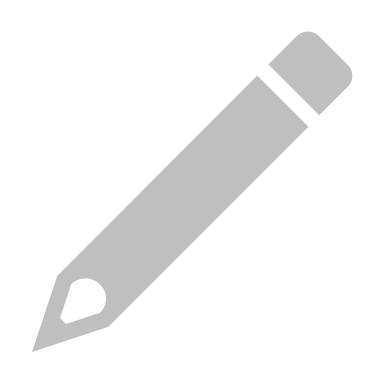 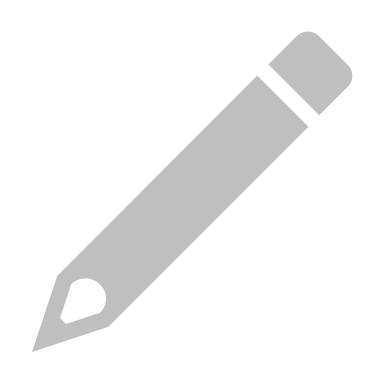 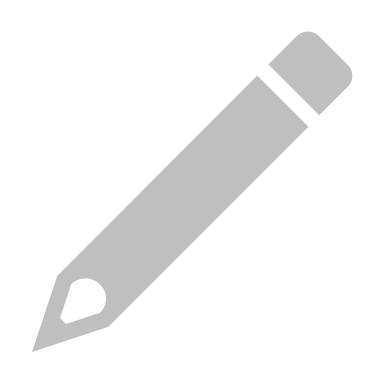 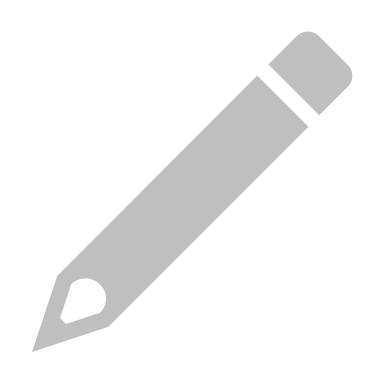 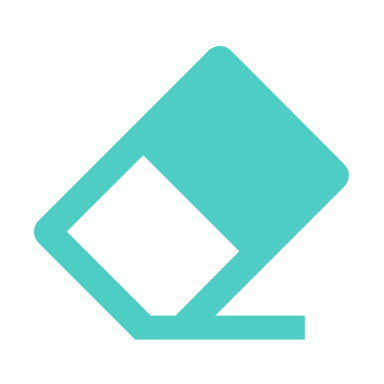 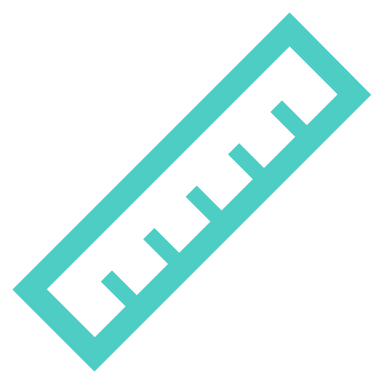 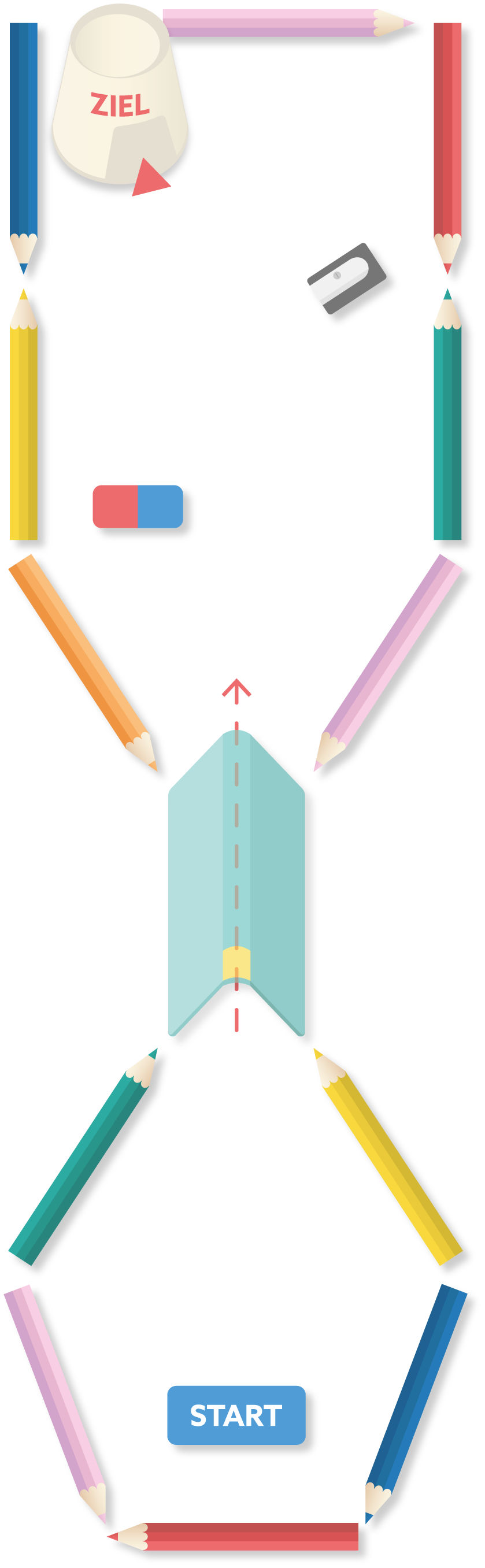 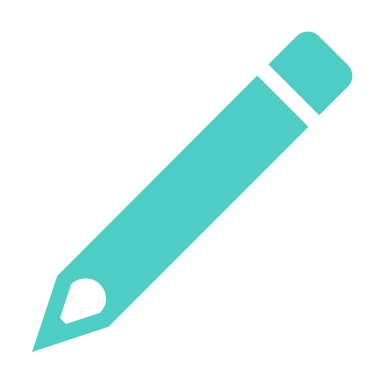 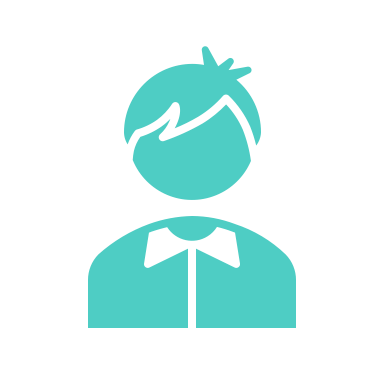 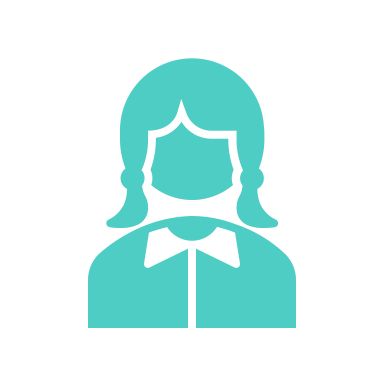 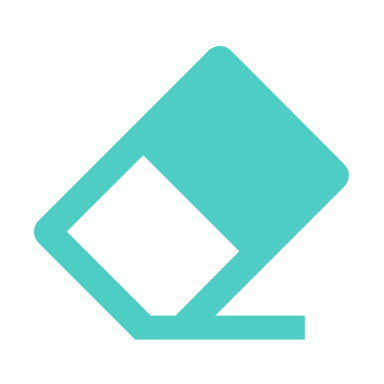 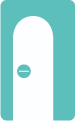 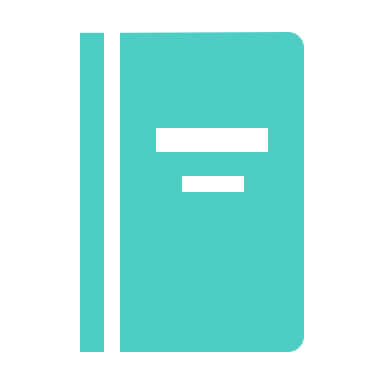 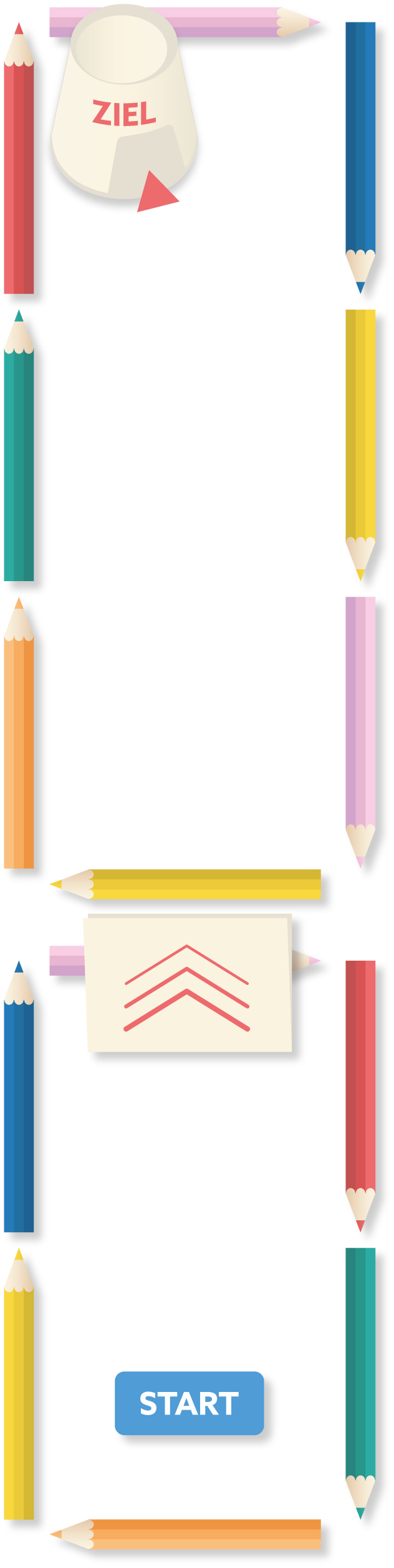 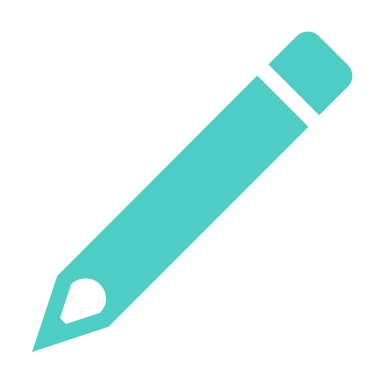 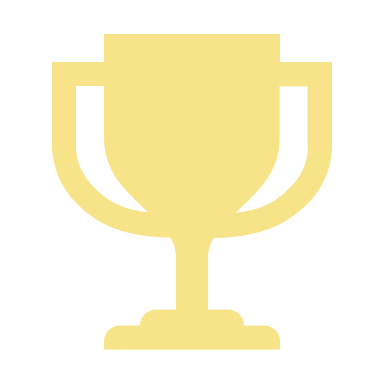 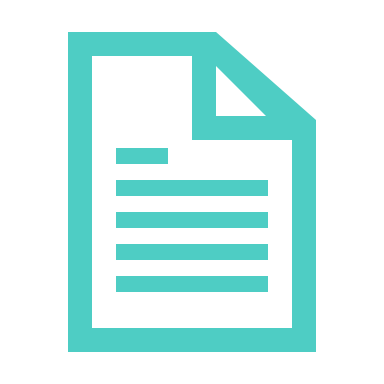 ÜBERBLICK MATERIAL
Ziel (Pappbecher)
Startfeld & Ball
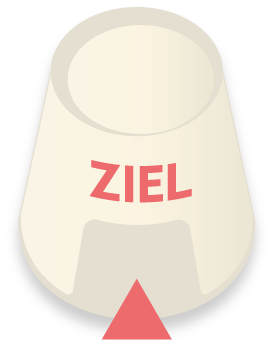 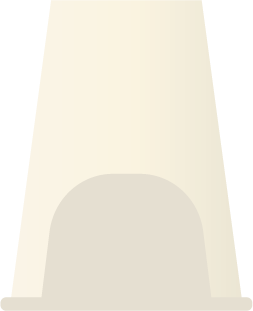 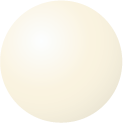 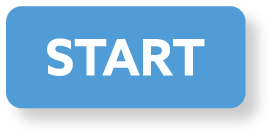 Radierer & Spitzer(Hindernisse)
Stifte (Bahn)
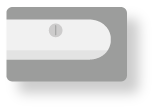 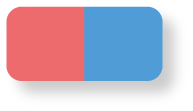 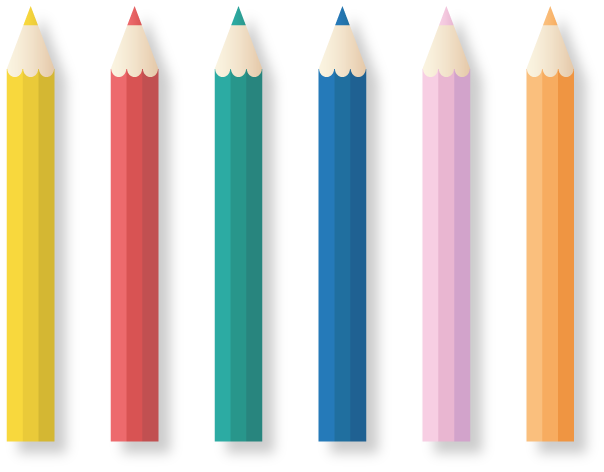 Lineal & Blatt,mehrmals gefaltet(Rampen)
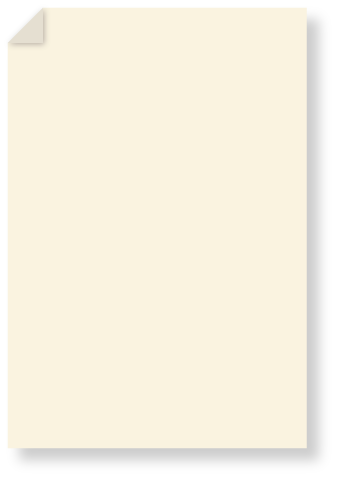 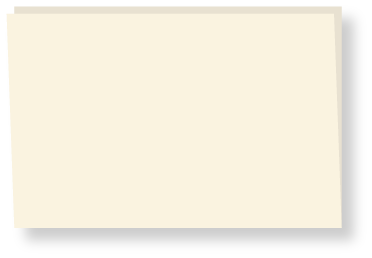 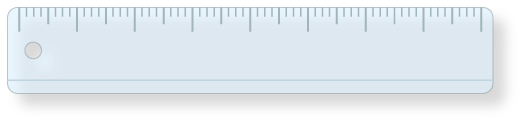 Buch (Tunnel)
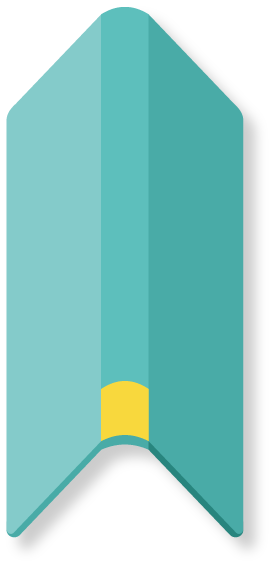 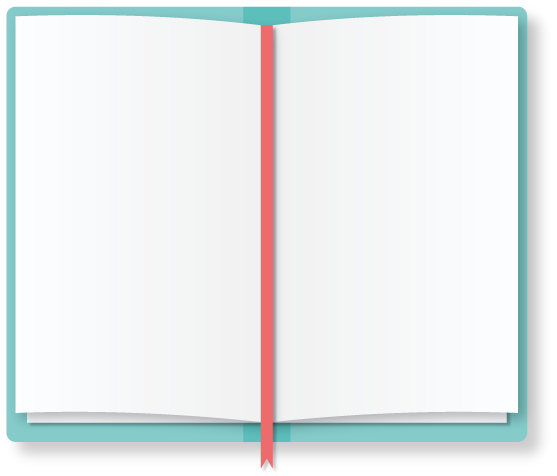 Aufstellen
(Blick von oben)
LOCH 1
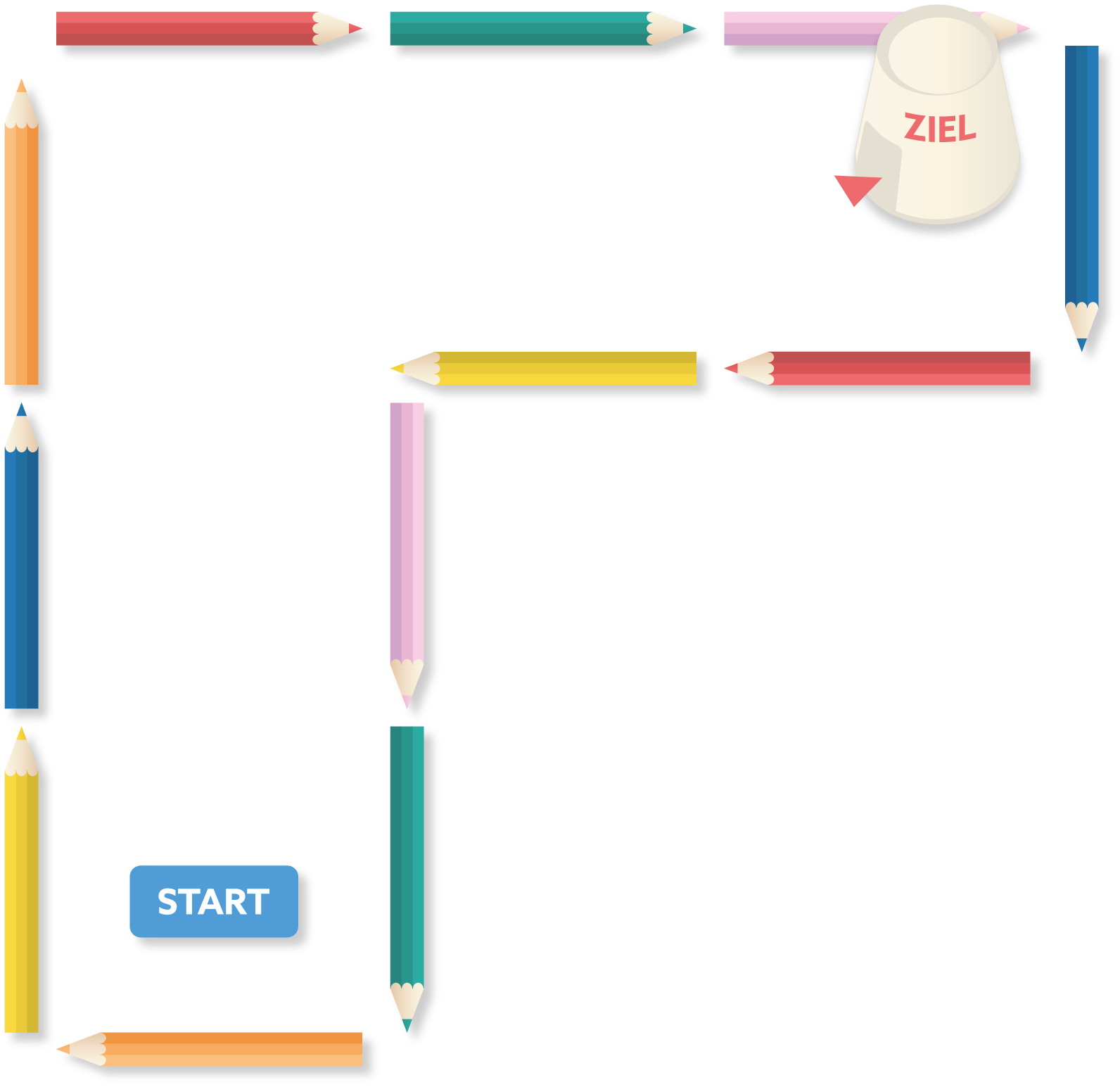 12 Stifte
LOCH 2
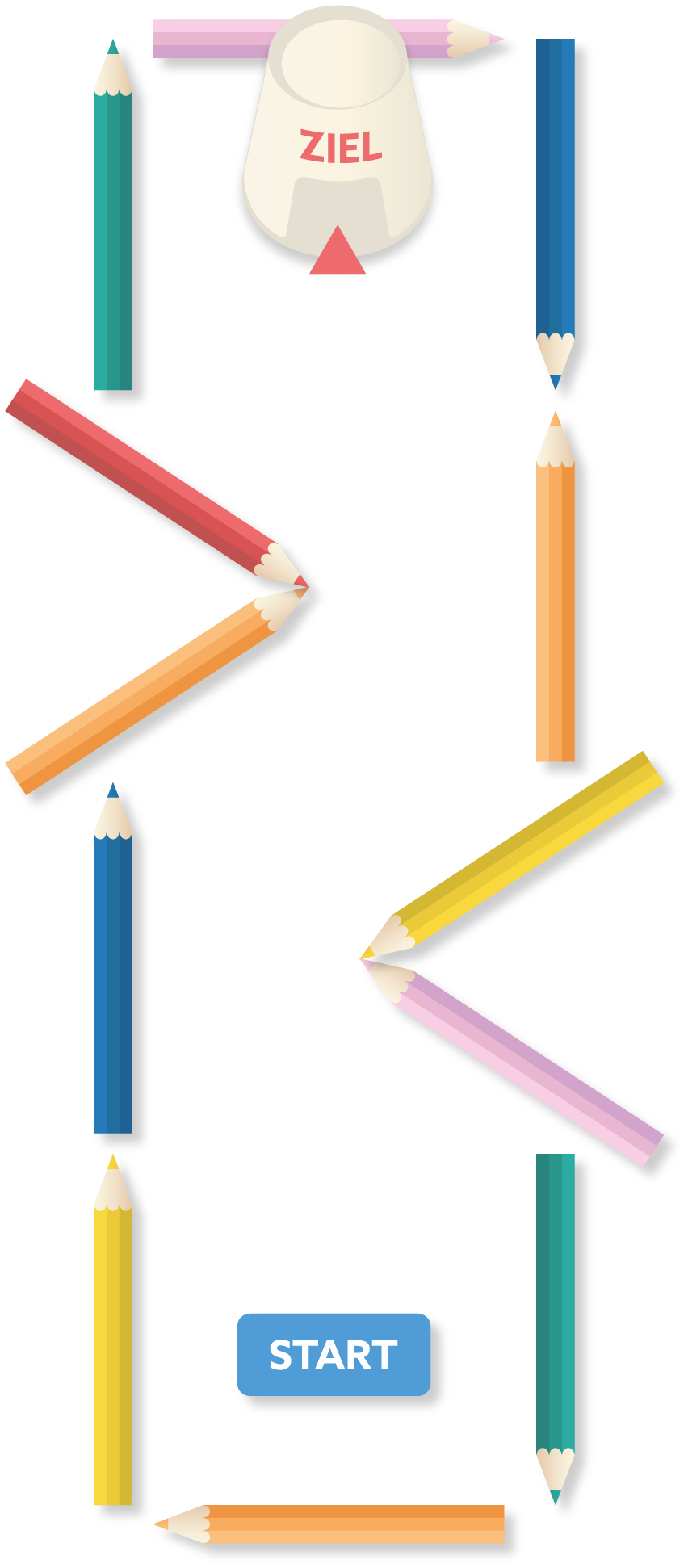 12 Stifte
LOCH 3
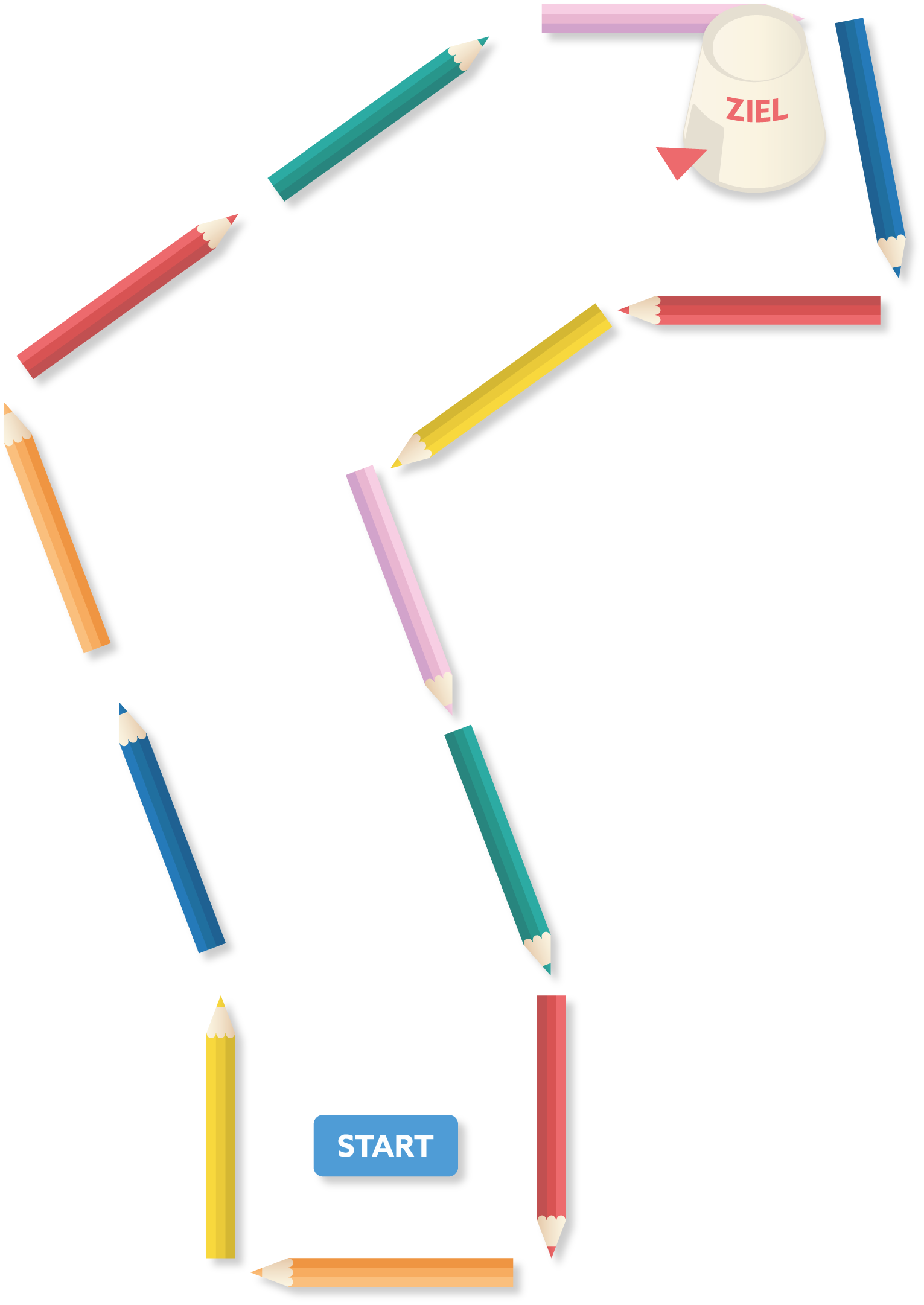 13 Stifte
LOCH 4
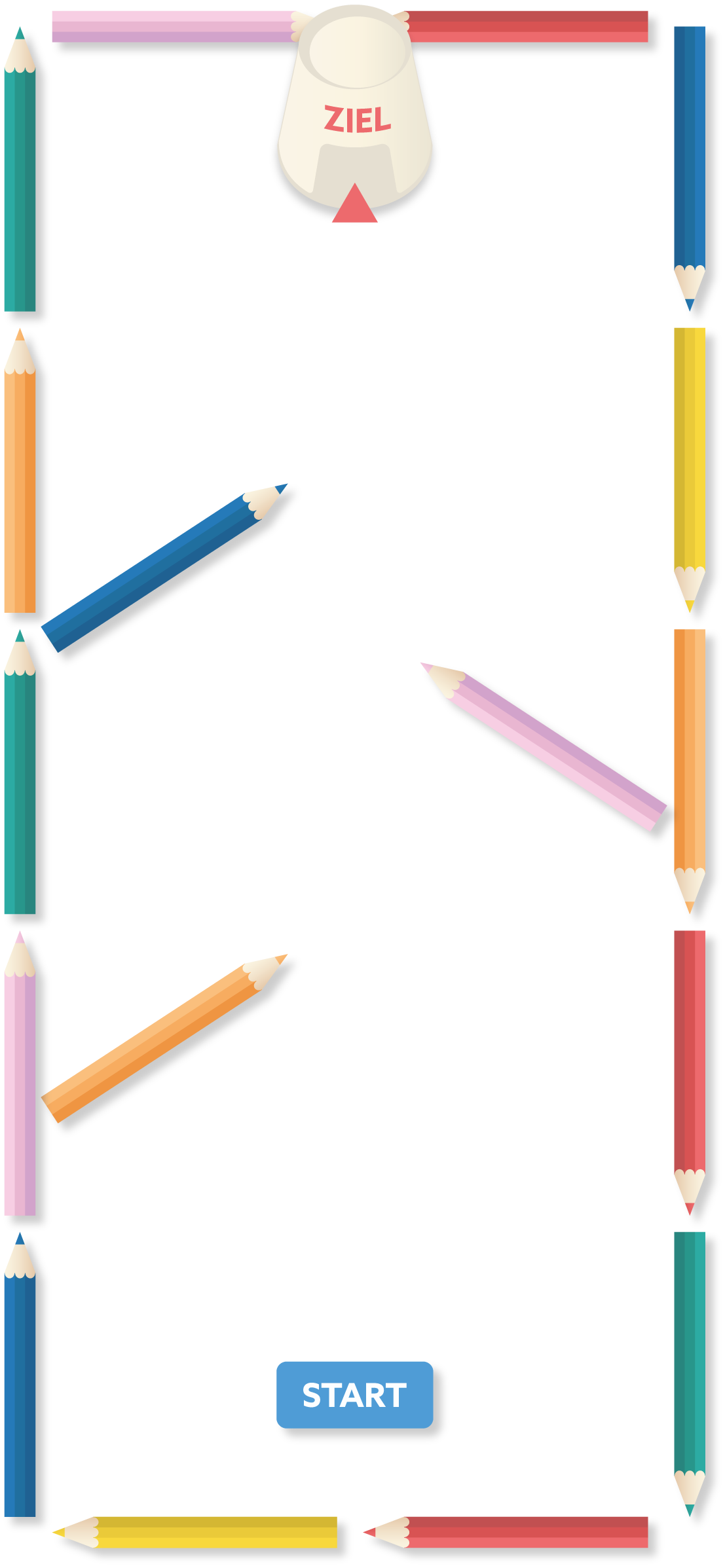 17 Stifte
LOCH 5
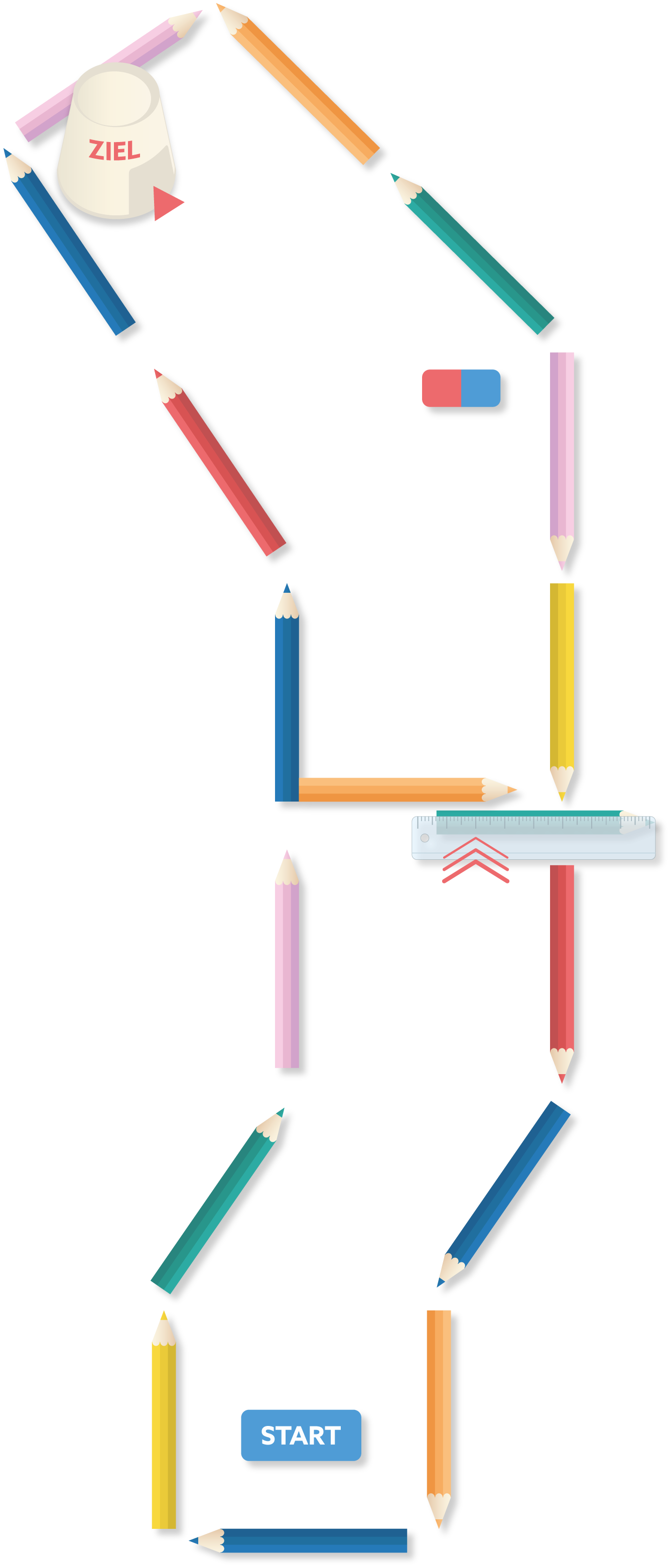 17 Stifte | 1 Lineal | 1 Radierer
LOCH 6
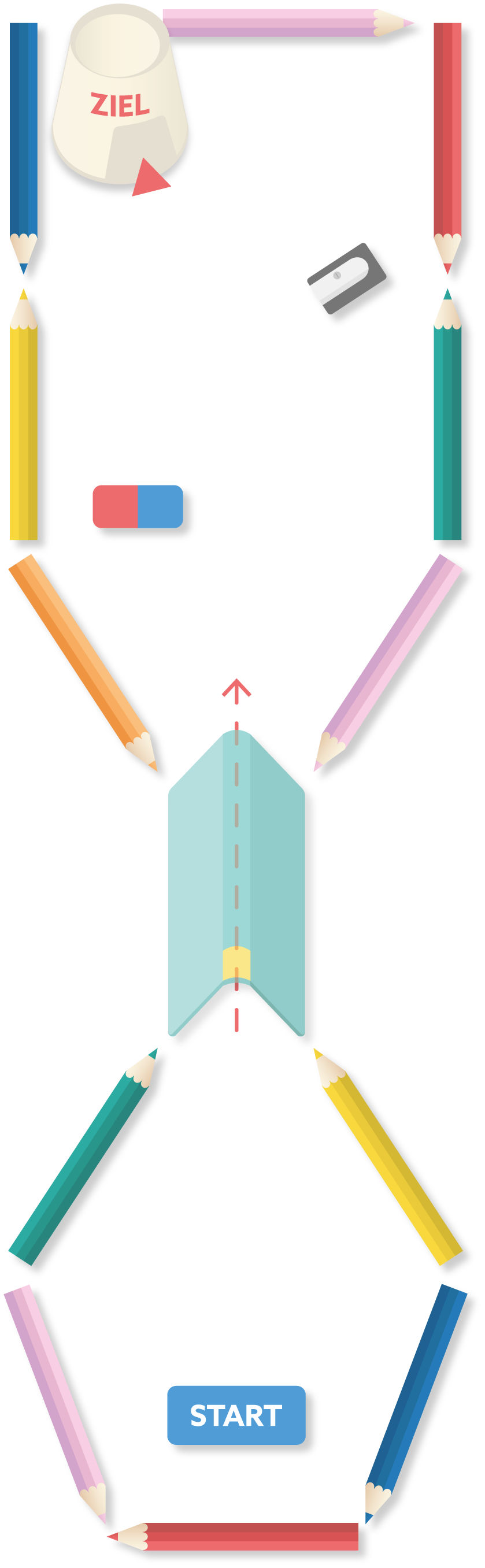 12 Stifte | 1 Buch (aufgestellt) | 1 Radierer | 1 Spitzer
LOCH 7
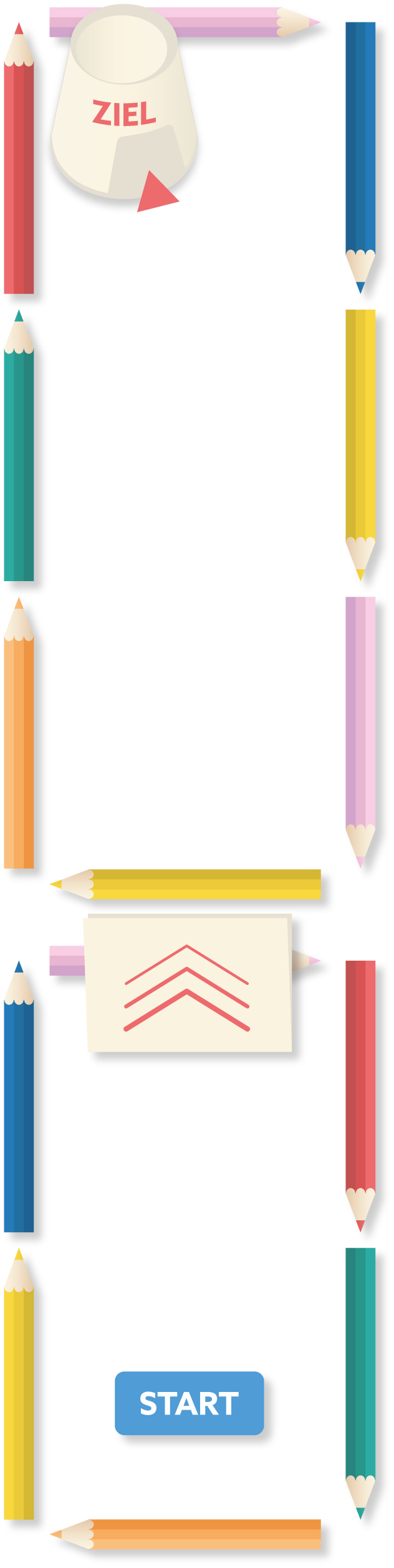 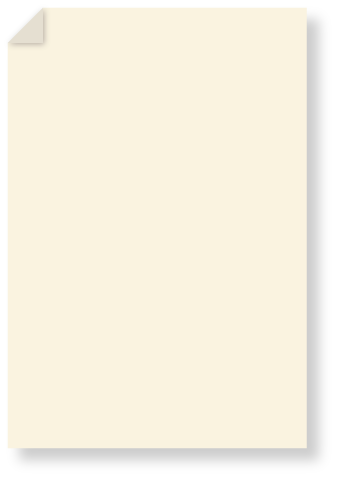 Blatt mehrmals falten
14 Stifte | 1 Blatt (mehrmals gefaltet)
DEINE BIGO-STATION
Baue nun deine eigene BiGo-Station. Dafür kannst du dir das Material hier kopieren und auf die nächste Folie setzen.
Start und Ziele
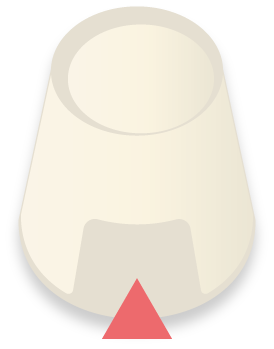 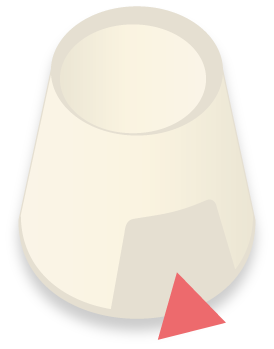 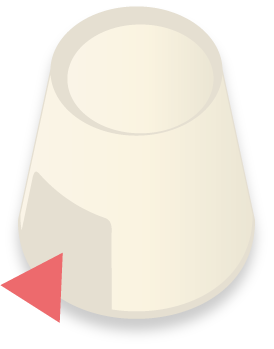 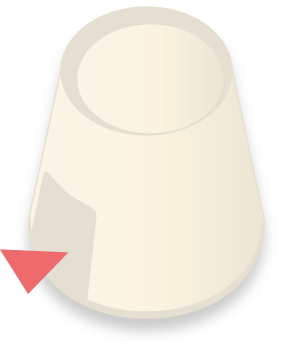 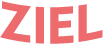 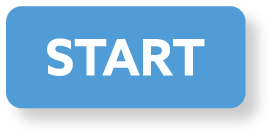 Stifte
Buch
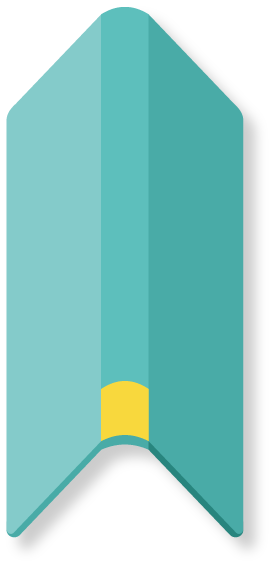 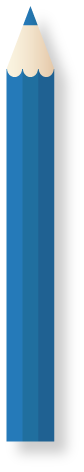 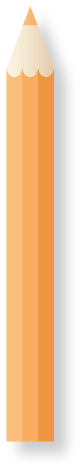 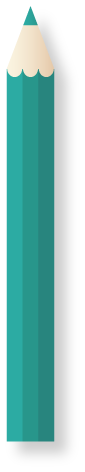 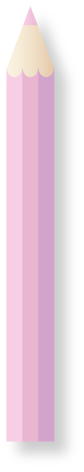 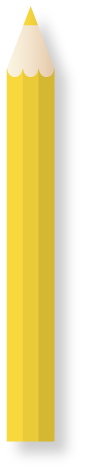 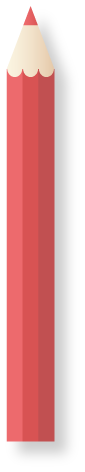 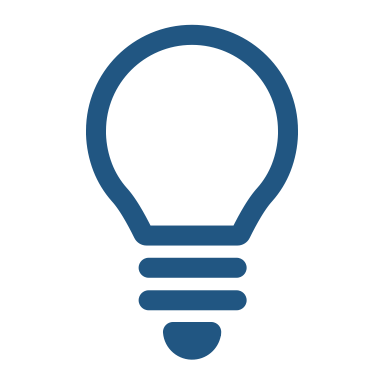 Hindernisse und Rampen
Tipp zum Spiegeln:
Über die Funktion „Horizontal kippen“
kannst du Objekte auf deine Bedürfnisse anpassen. Diese findet sich hier Anordnen/Bildformat > Drehen
(Objekt muss vorher angeklickt werden.)
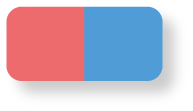 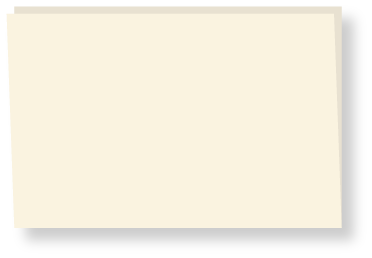 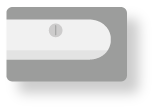 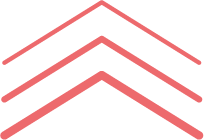 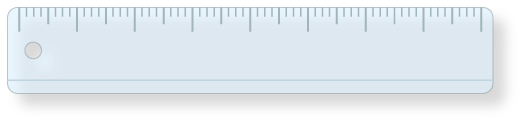 „NAME DEINER STATION“
Trage hier das benötigte Material ein